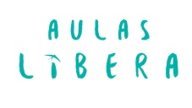 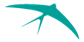 STOP Lixoraleza; ríos e océanos
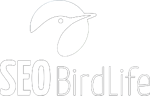 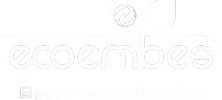 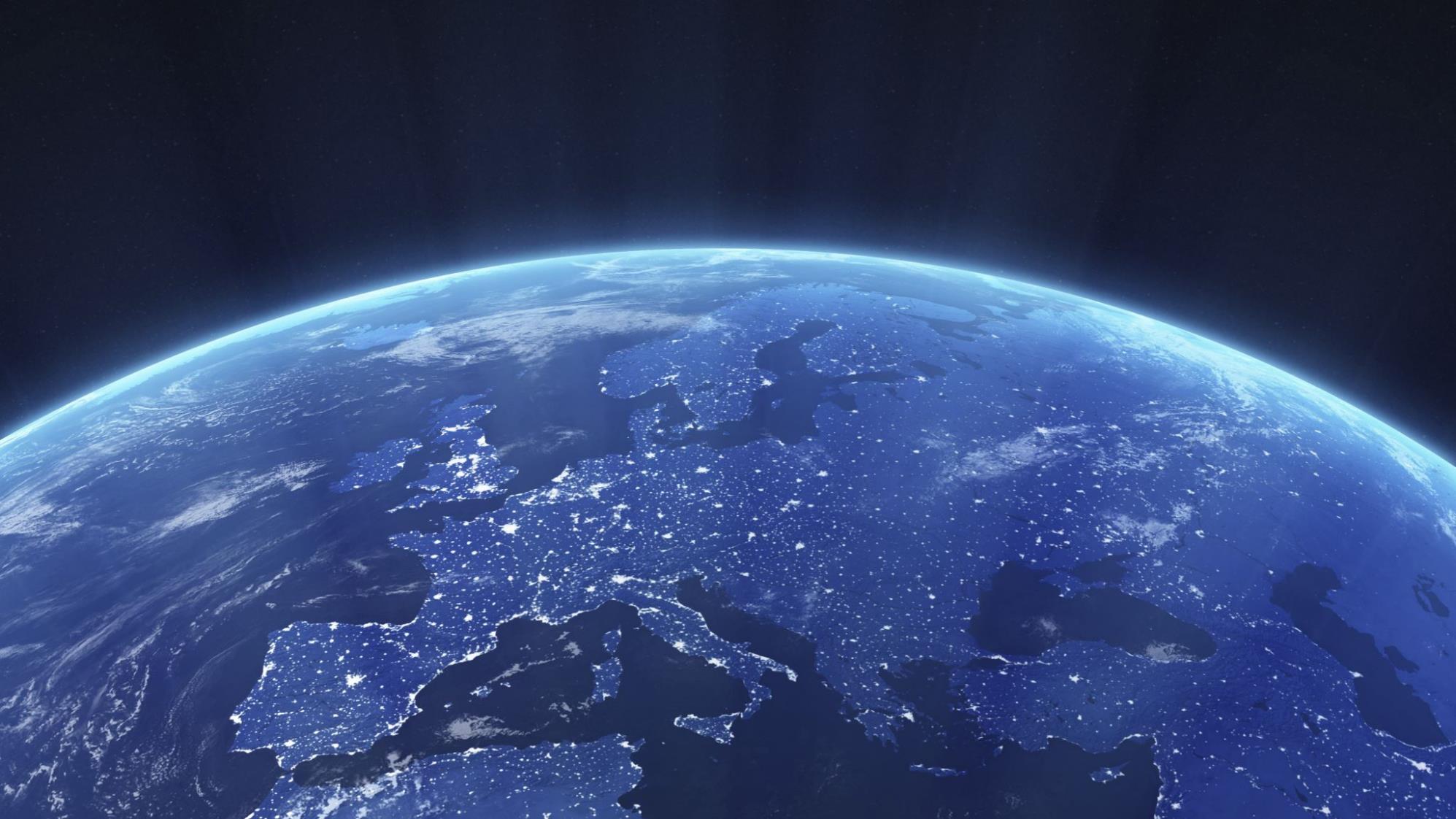 VIVIMOS NUN PLANETA AZUL ONDE A AUGA É VIDA
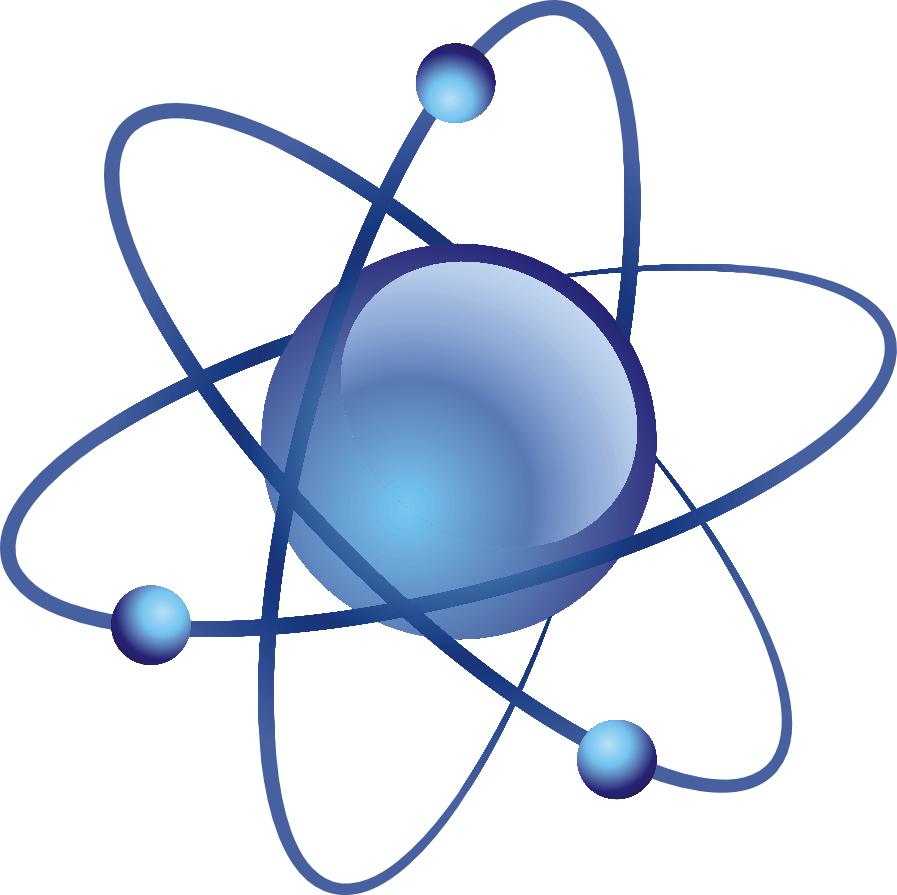 Na que todos os animais e plantas están formados por moléculas de auga
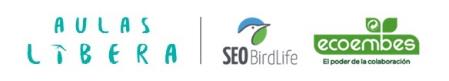 Esta foto de Autor desconocido se concede bajo licencia de CC BY.
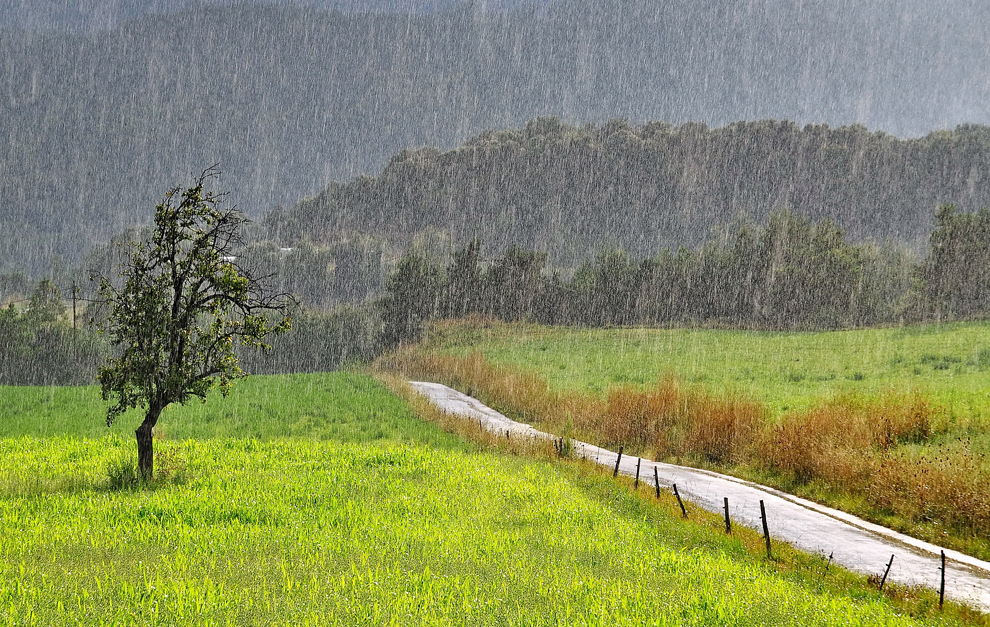 que necesitamos para regar a nosa comida
Esta foto de Autor desconocido se concede bajo licencia de CC BY-SA.
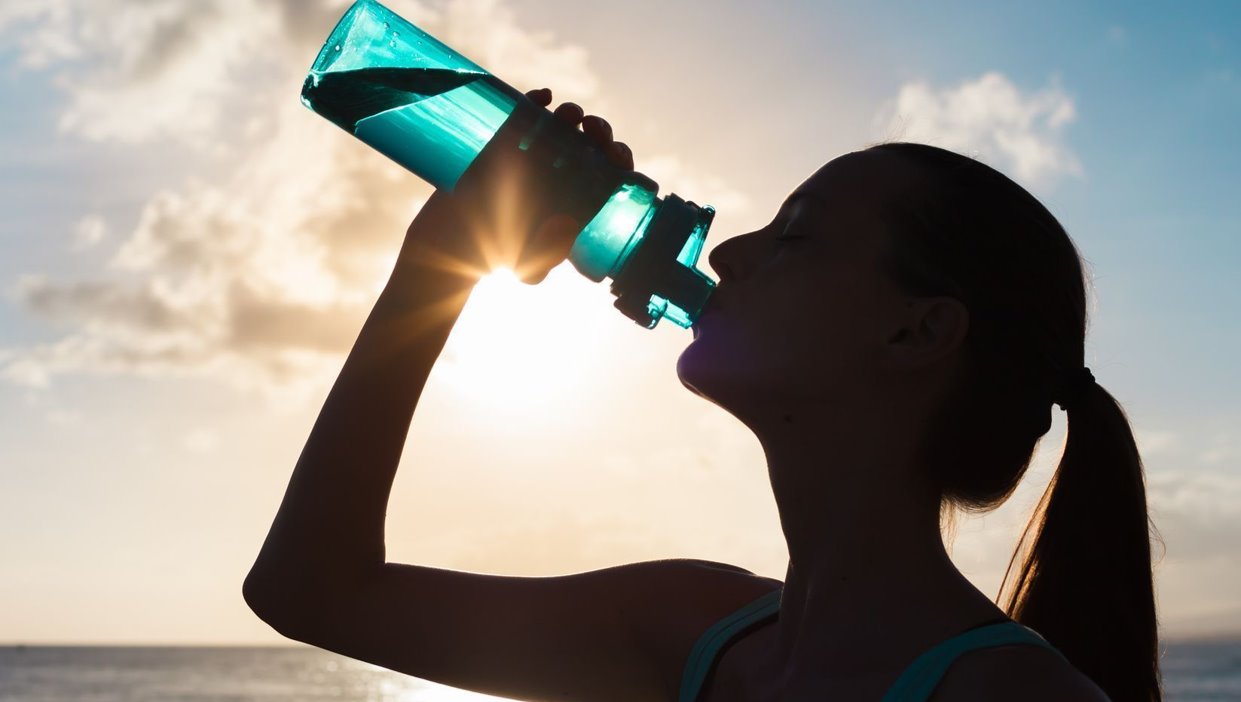 Os animais e as persoas beben auga para sobrevivir
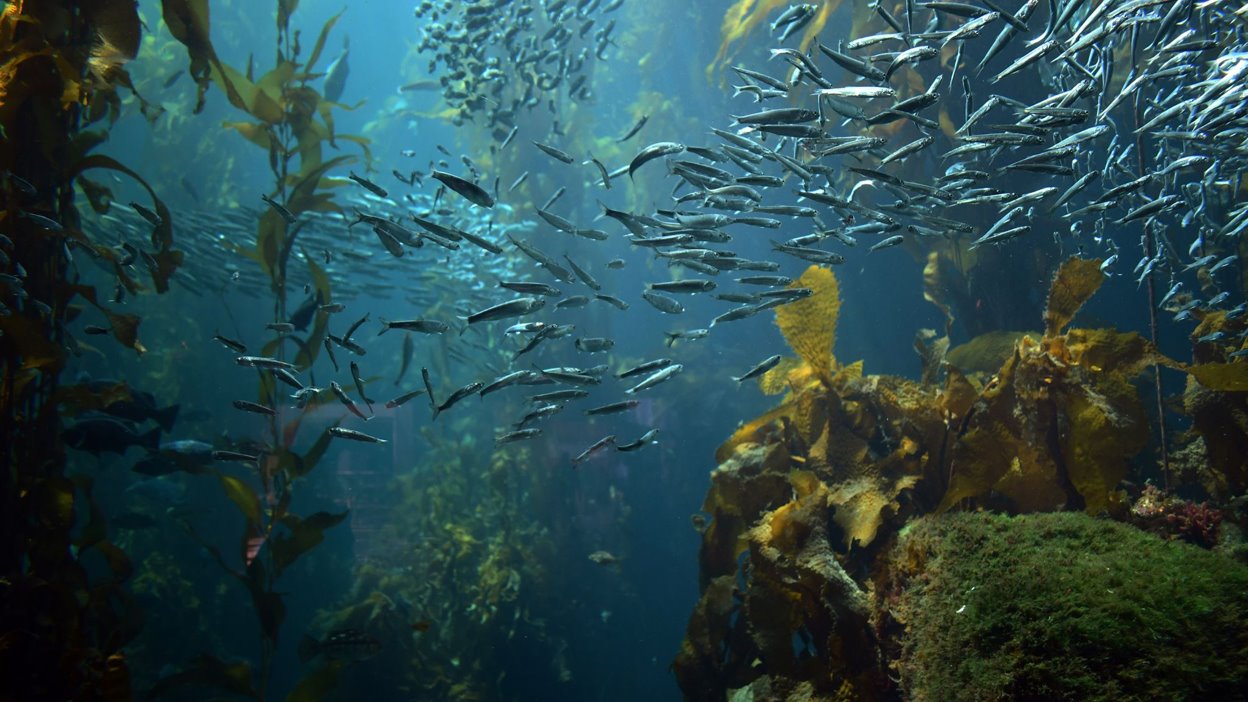 Onde os ecosistemas terrestres e acuáticos utilizan a auga para a súa existencia
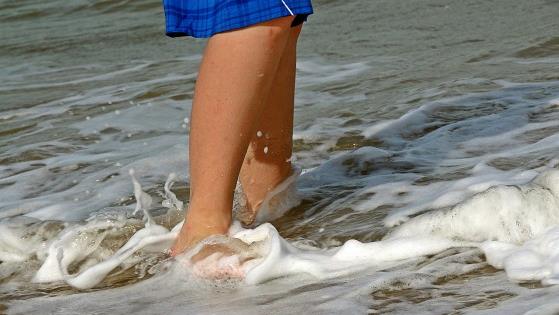 e coma eles, necesitámolo para a nosa saúde e benestar
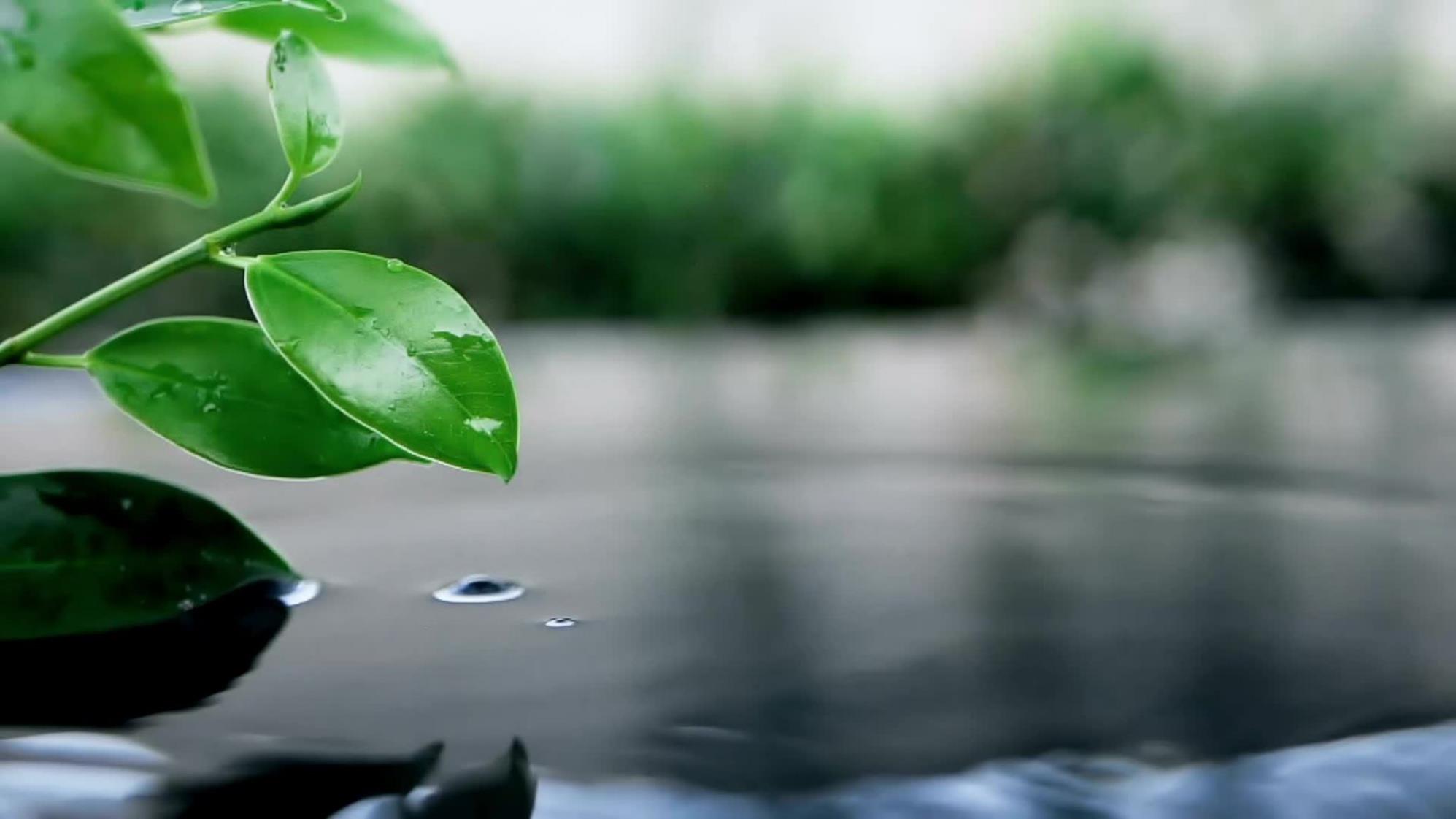 A AUGA É VITAL PARA A VIDA NO PLANETA
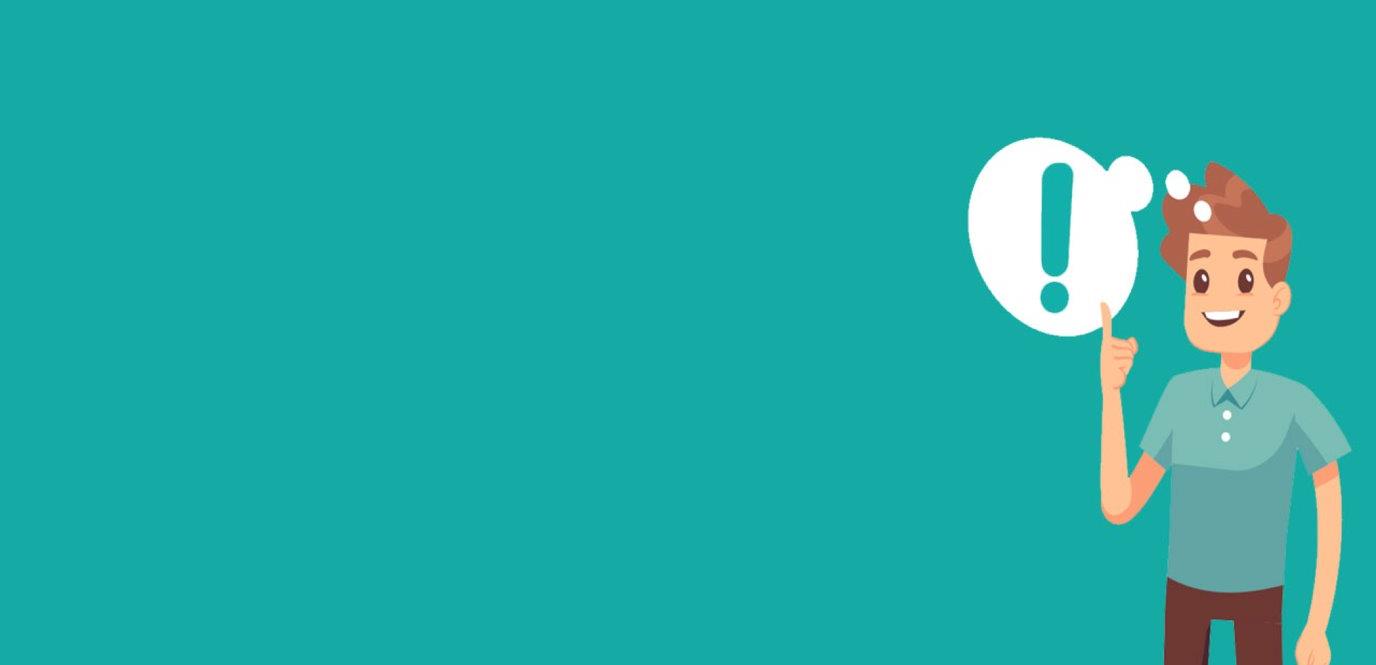 É A NOSA OBRIGA COIDAR ESTE PRECIOSO E NECESARIO BEN
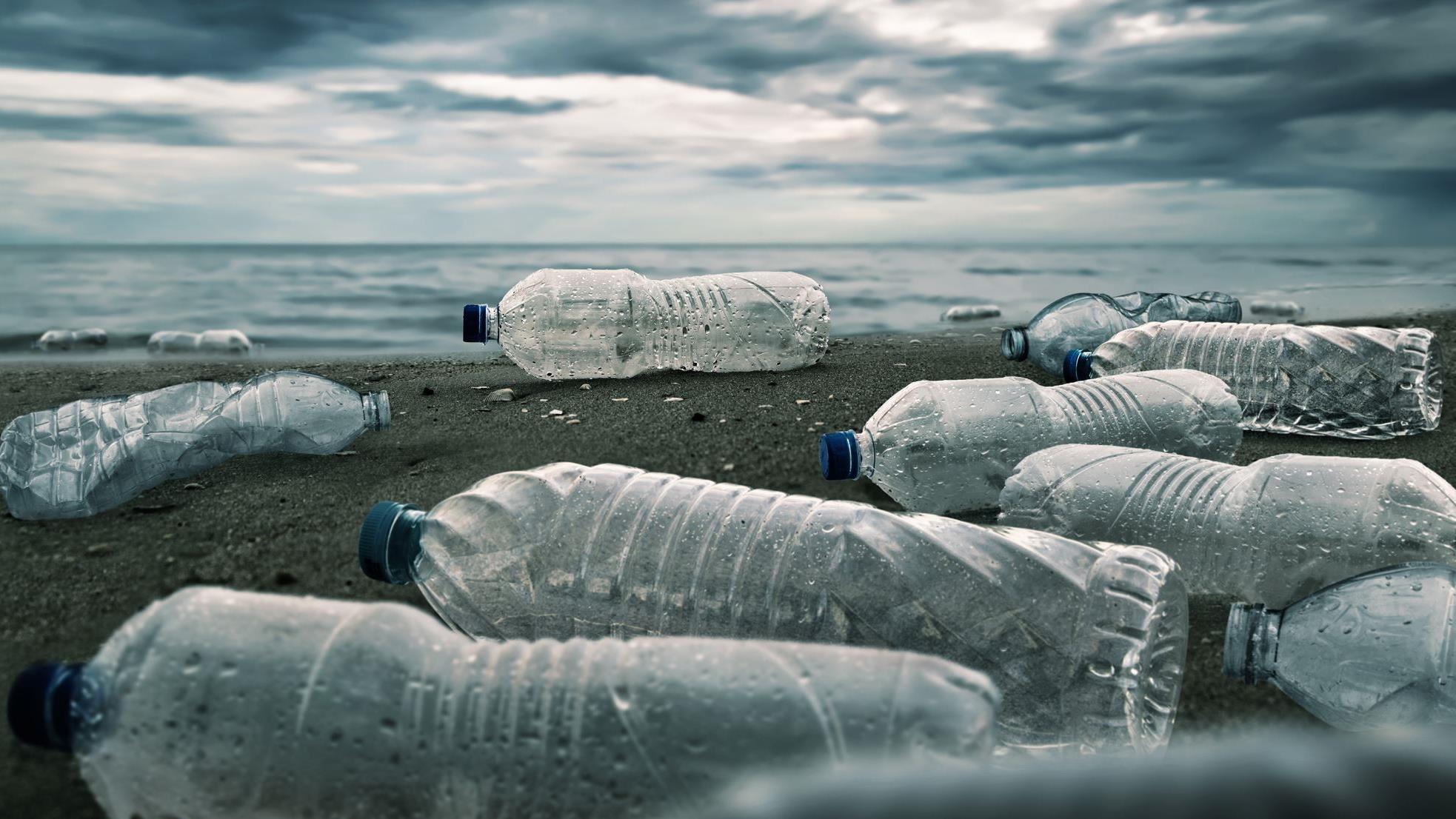 Porén, maltratámolo e enchémolo de residuos.
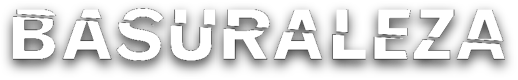 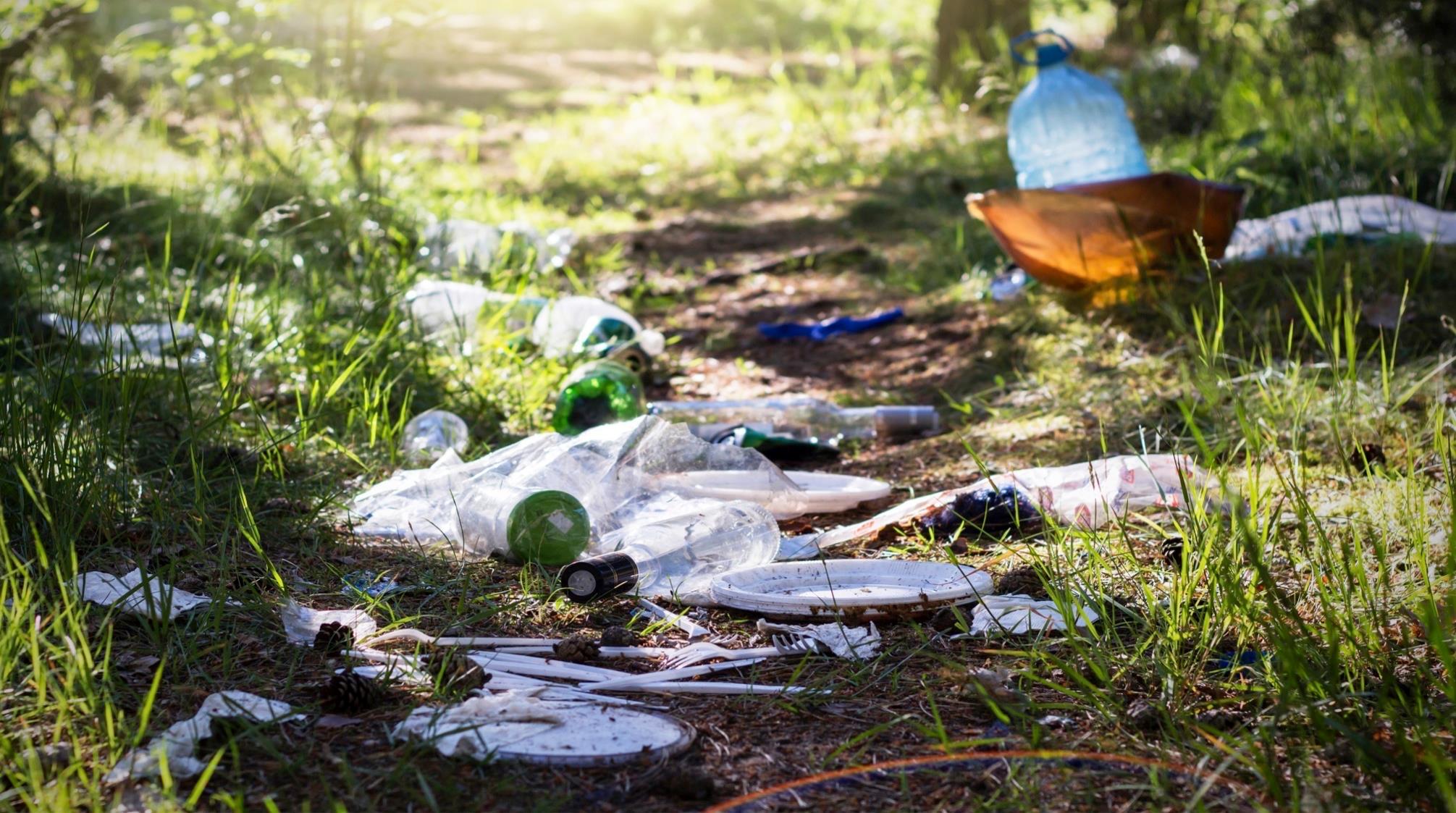 ¿QUE É LIXORALEZA?
Son os residuos abandonados polos humanos na natureza.
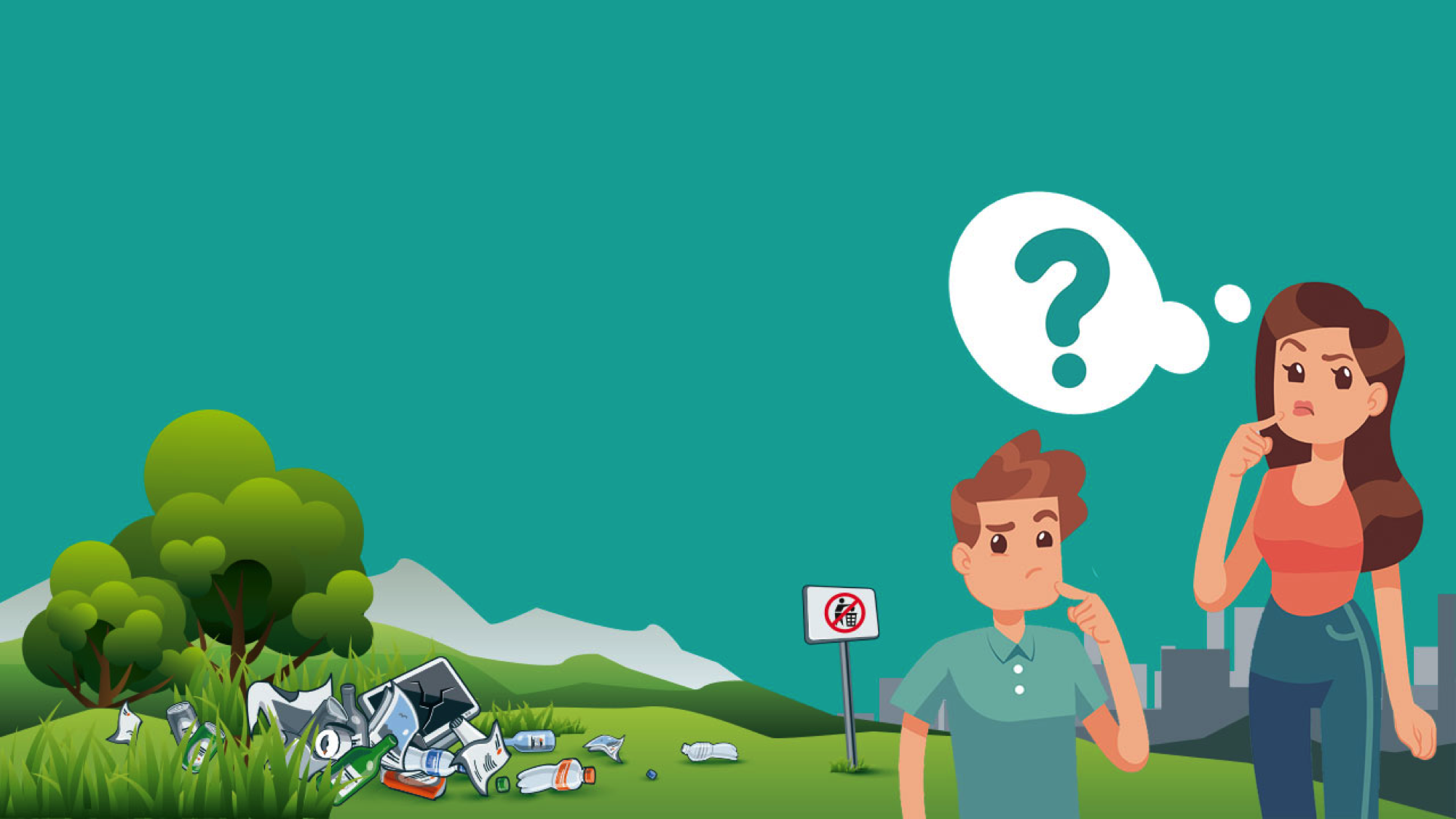 ¿SABÍAS?
O 80% dos residuos plásticos que se atopan nos océanos proceden de ambientes terrestres transportados principalmente a través dos ríos.
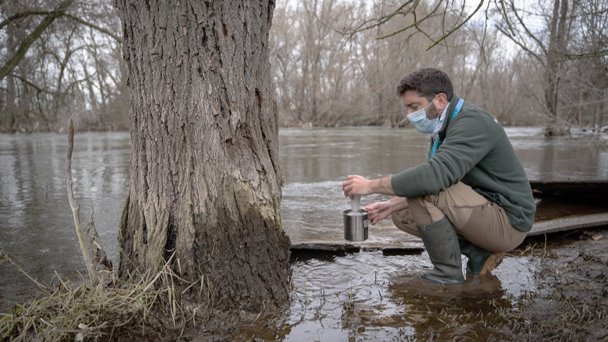 INVESTIGA...
Por iso, cómpre traballar na ampliación do coñecemento sobre o que acontece augas arriba, onde se xera este lixoraleza, a súa composición e os impactos sobre dito medio terrestre para evitar que chegue aos mares e océanos.
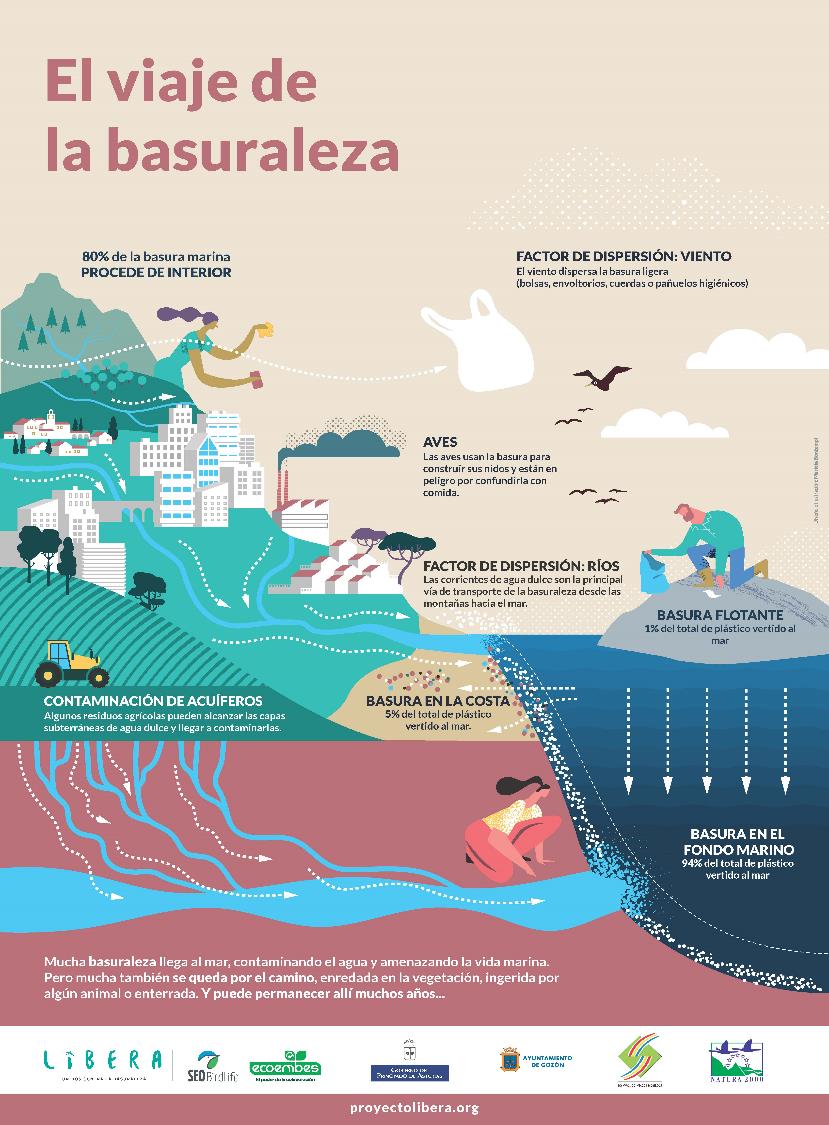 APRENDE...
A viaxe do lixoraleza ao océano.
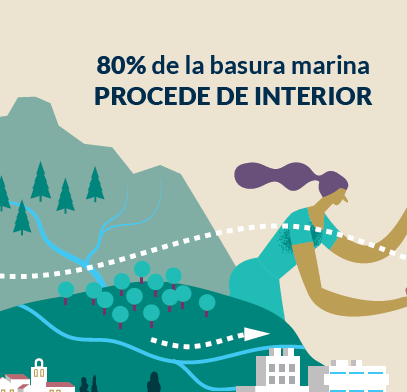 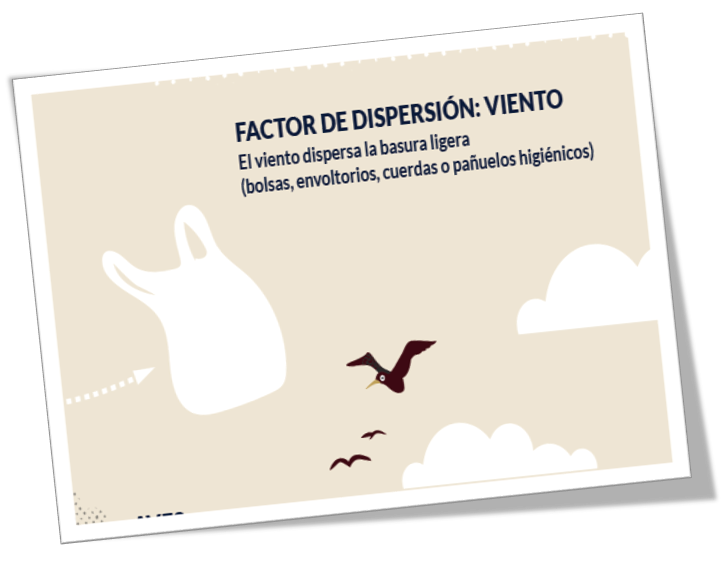 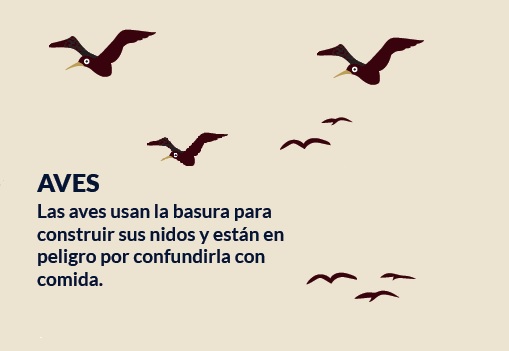 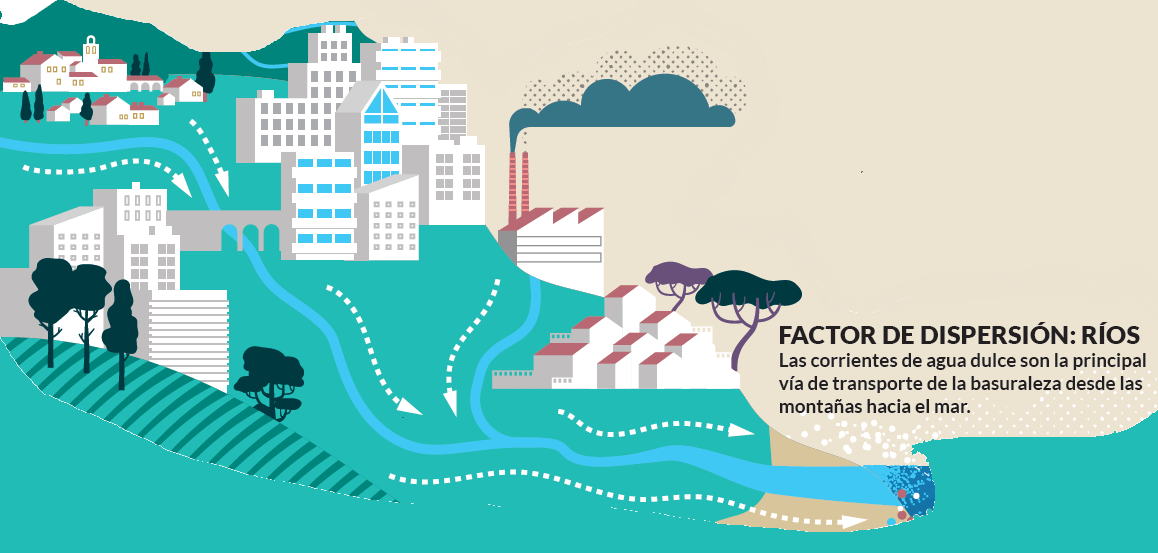 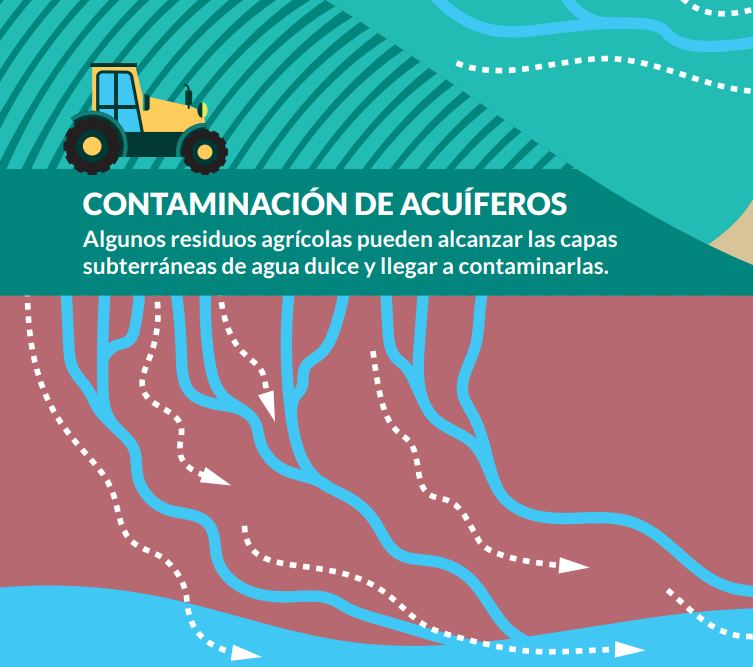 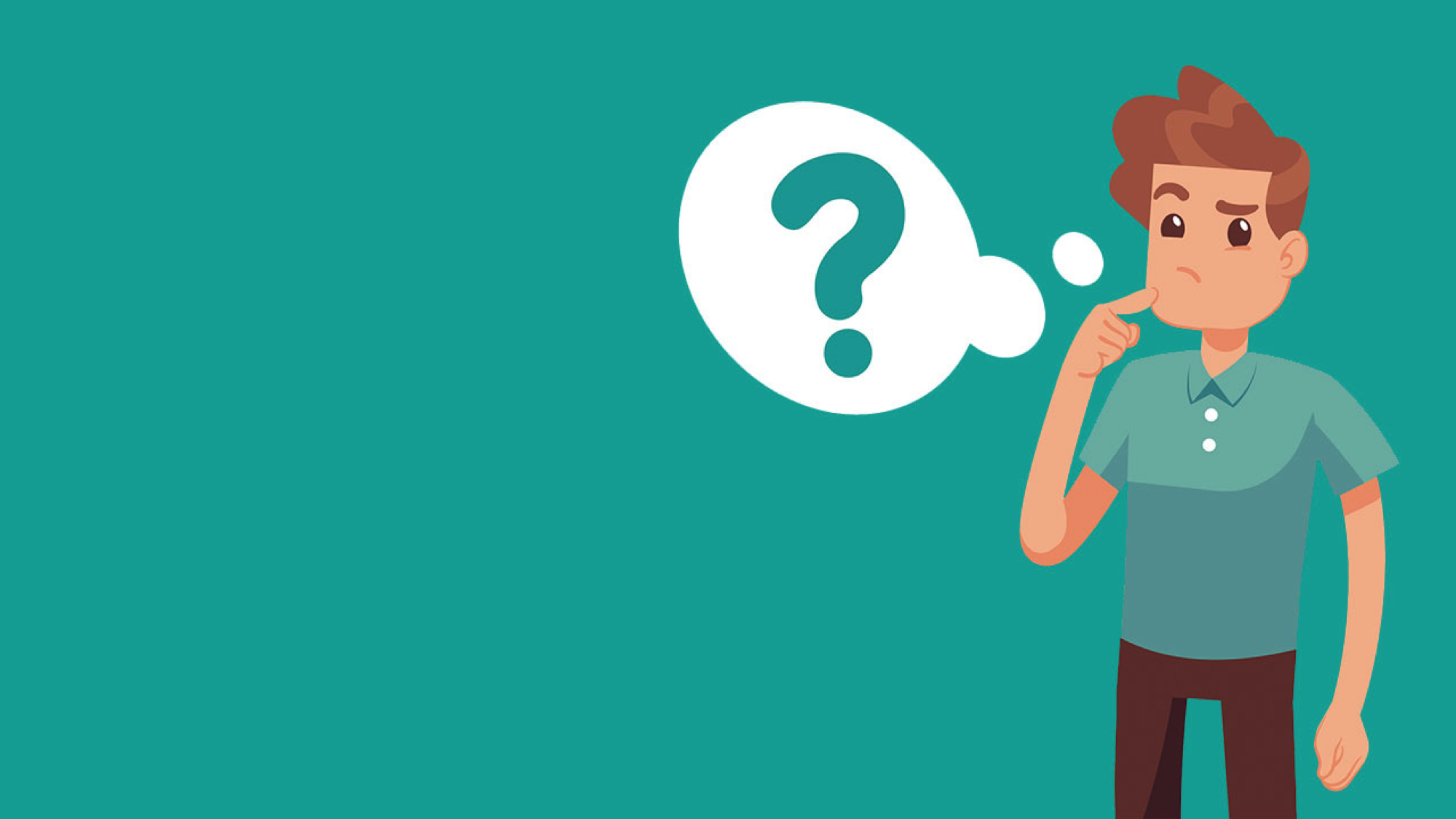 ¿Pero de que está composto o lixo mariño?
Está formado por moitos restos diferentes, pero os PLÁSTICOS representan a fracción persistente máis grande e prexudicial, representando case o 85% do total do lixo mariño.
Co paso do tempo descompónse en MICROPLÁSTICOS
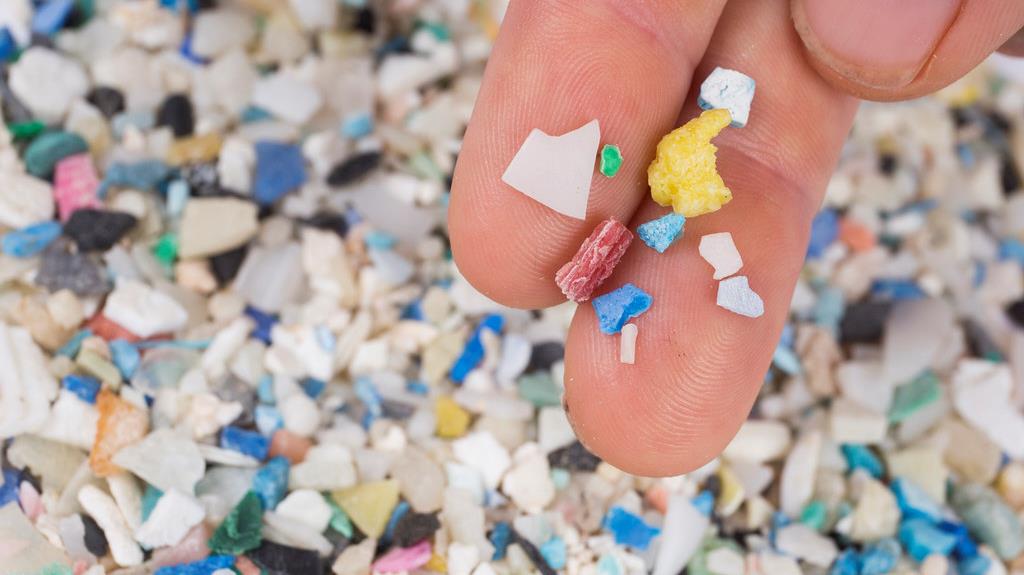 ¿MICROPLÁSTICOS?
Chamamos microplásticos á degradación de diversos residuos plásticos abandonados nos medios naturais. Algúns son tan pequenos que hai que velos co microscopio.
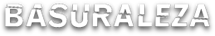 Algúns tardan demasiado en degradarse…
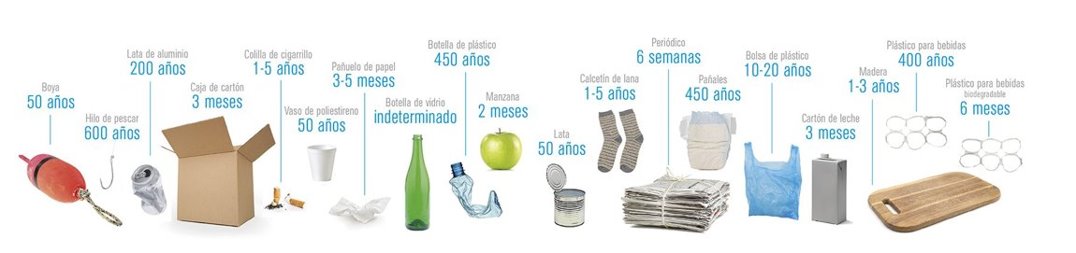 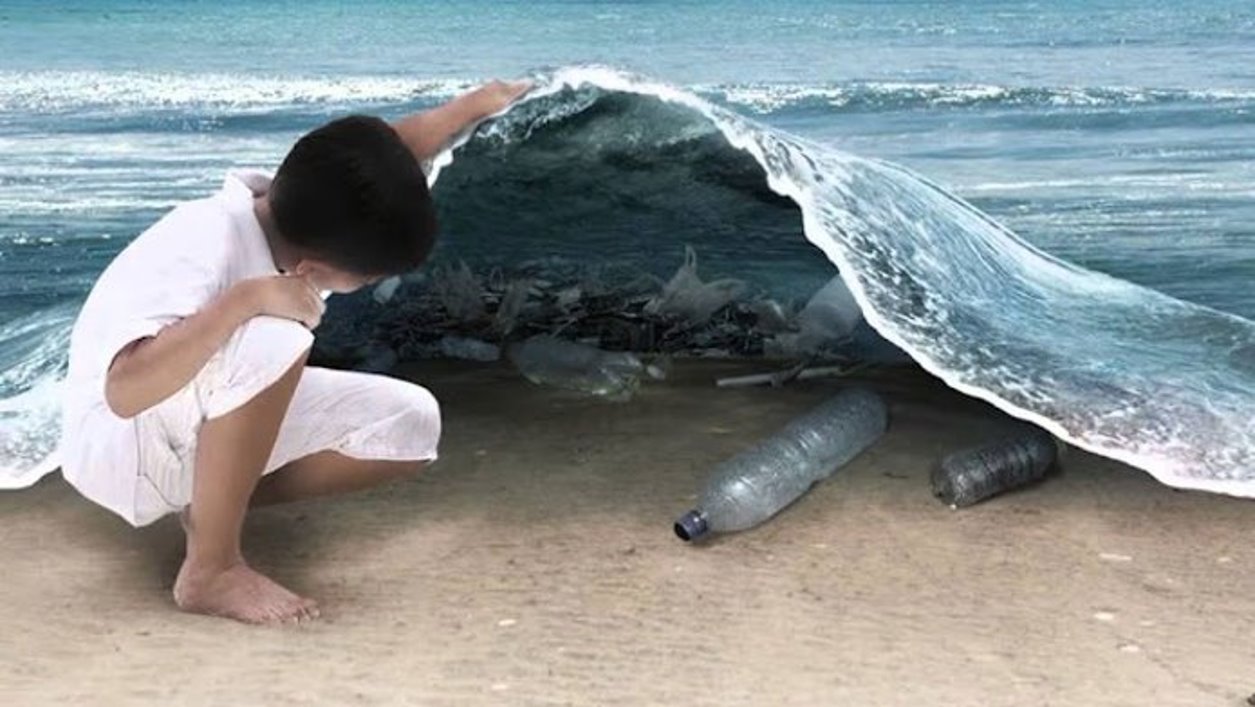 E non desaparecen, aínda que queiramos ocultalos...
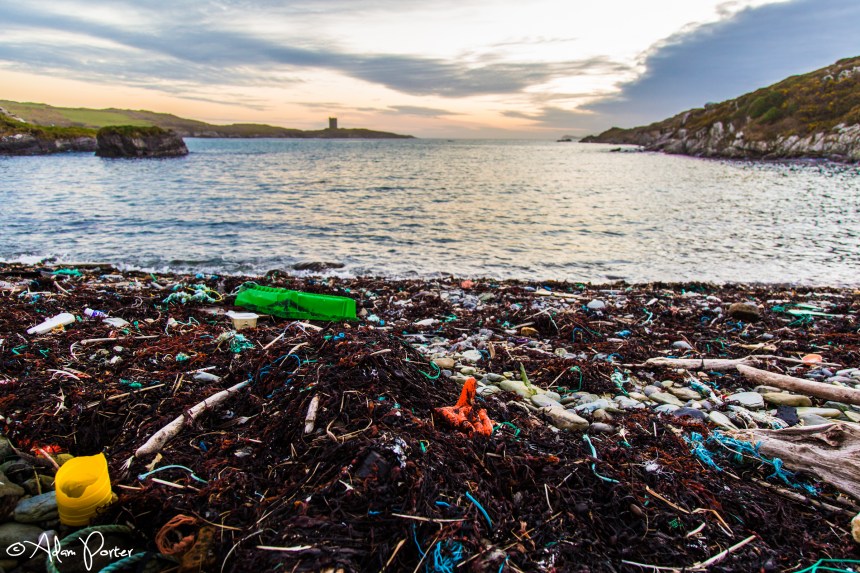 IMPACTOS DO
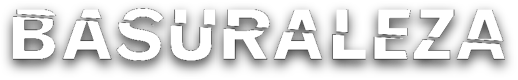 MARIÑA
Esta foto de Autor desconocido se concede bajo licencia de CC BY.
[Speaker Notes: Introducción sobre: 

Basuraleza. 
Puede ser cualquier resíduo abandonado por el ser humano en la naturaleza, desde el fragmento más pequeño como las colillas, envoltorios de caramelo, hasta los elementos más grandes como los neumáticos, lavadoras, etc.

Entornos donde se produce:
Por  el  momento, el terreno donde tanto la ciencia como la comunidad científica más han avanzado es en el conocimiento sobre el impacto de la basuraleza en los mares y océanos, sobre todo en relación a la vida silvestre.

Importancia de frenar la contaminación en entornos terrestres.
Sin embargo, se sabe que el 80% de residuos plásticos que se encuentran en los océanos procede de entornos terrestres transportados principalmente a través de los ríos, por ello es necesario trabajar en ampliar el conocimiento sobre qué ocurre aguas arriba, donde se genera esta basuraleza, su composición e impactos en dicho entorno terrestre para evitar que llegue a los mares y océanos.]
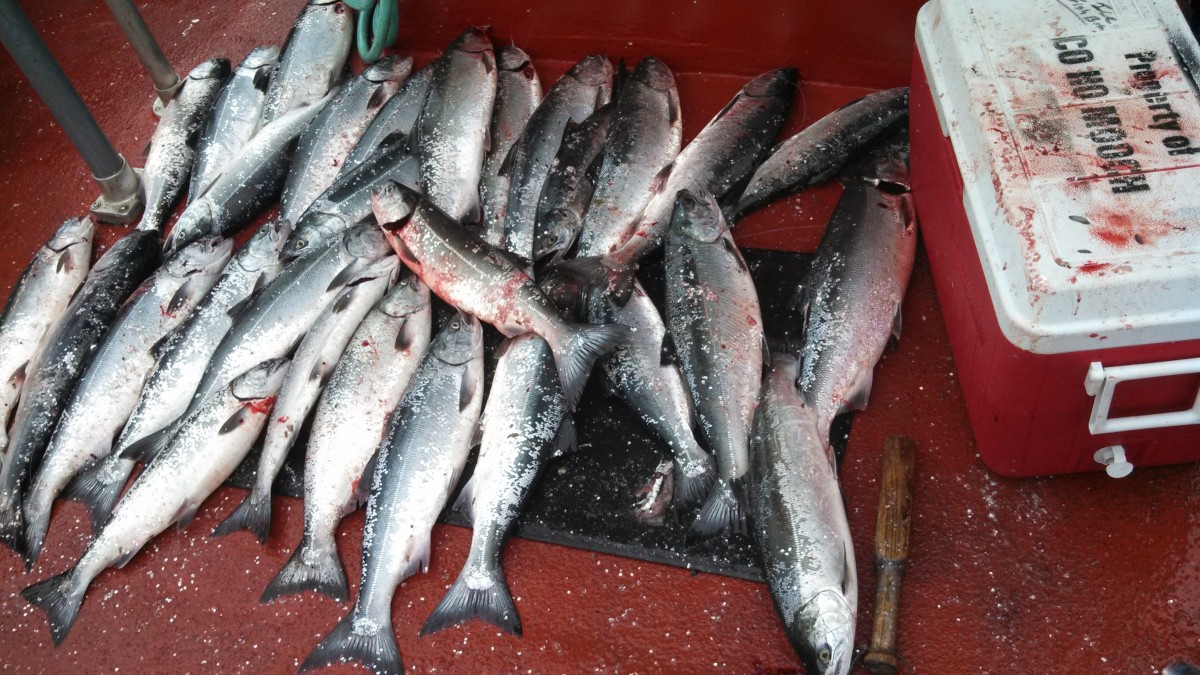 IMPACTOS NA SAÚDE
[Speaker Notes: CONTAMINACIÓN SUELOS Y AGUAS
Impacta en la contaminación de suelos y aguas (entornos terrestres, fluviales y marinos).
Acetato de celulosa (termoplástico) como principal componente de las colillas, NO es biodegradable.
Sustancias tóxicas como metales pesados procedentes de las colillas o los RAEEs, aceites, y otras sustancias químicas (HAPs, nicotina, amoniaco, alquitrán, etc. )
Presencia de microplásticos en suelo y agua: degradación de diversos residuos plásticos abandonados en los entornos naturales.

DESTRUCCIÓN HABITATS E INCENDIOS
Impacto en la salud de los suelos (pueden favorecer la erosión e infertilidad), cambio de las condiciones ambientales de las aguas (Tª, flujos, caudales, etc.), incendios, etc.
Degradación y destrucción de los hábitats naturales, lo que supone un riesgo de extinción para muchas especies de fauna y flora sensibles a la alteración de su medio.

ECONÓMICAS:
La acumulación de residuos en las playas provoca que una reducción en la frecuencia de limpieza de las mismas pueda llegar a disminuir los ingresos turísticos hasta en un 50%. 
EEUU gasta más de 11 millones de dólares al año en limpieza, y Europa hasta 5 millones de euros en limpiar sus costas.
Esto es Hawai.]
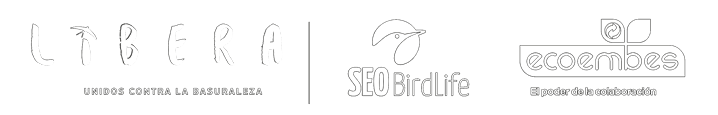 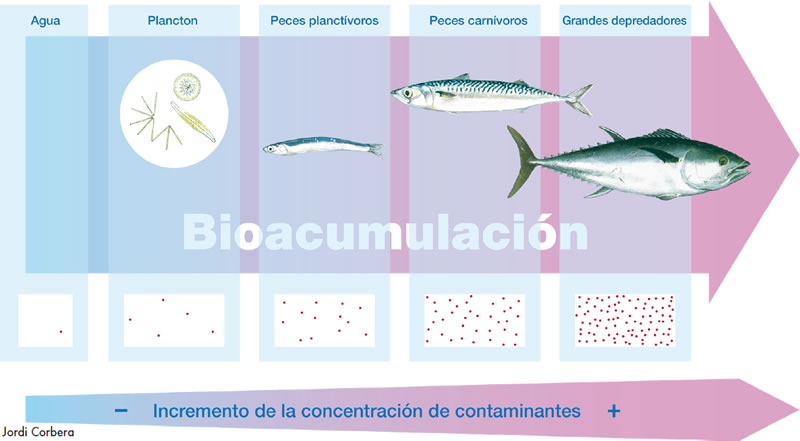 MICROPLÁSTICOS; UN PROBLEMA DE SAÚDE
Os microplásticos entran nas CADEAS TRÓPICAS e, a través da bioacumulación e bioconcentración, chegan aos nosos alimentos en concentracións superiores ás presentes no medio ambiente, que poden ser tóxicos e afectar á nosa saúde.
Esta foto de Jordi Cueva se conede bajo licencia de CC BY-NC.
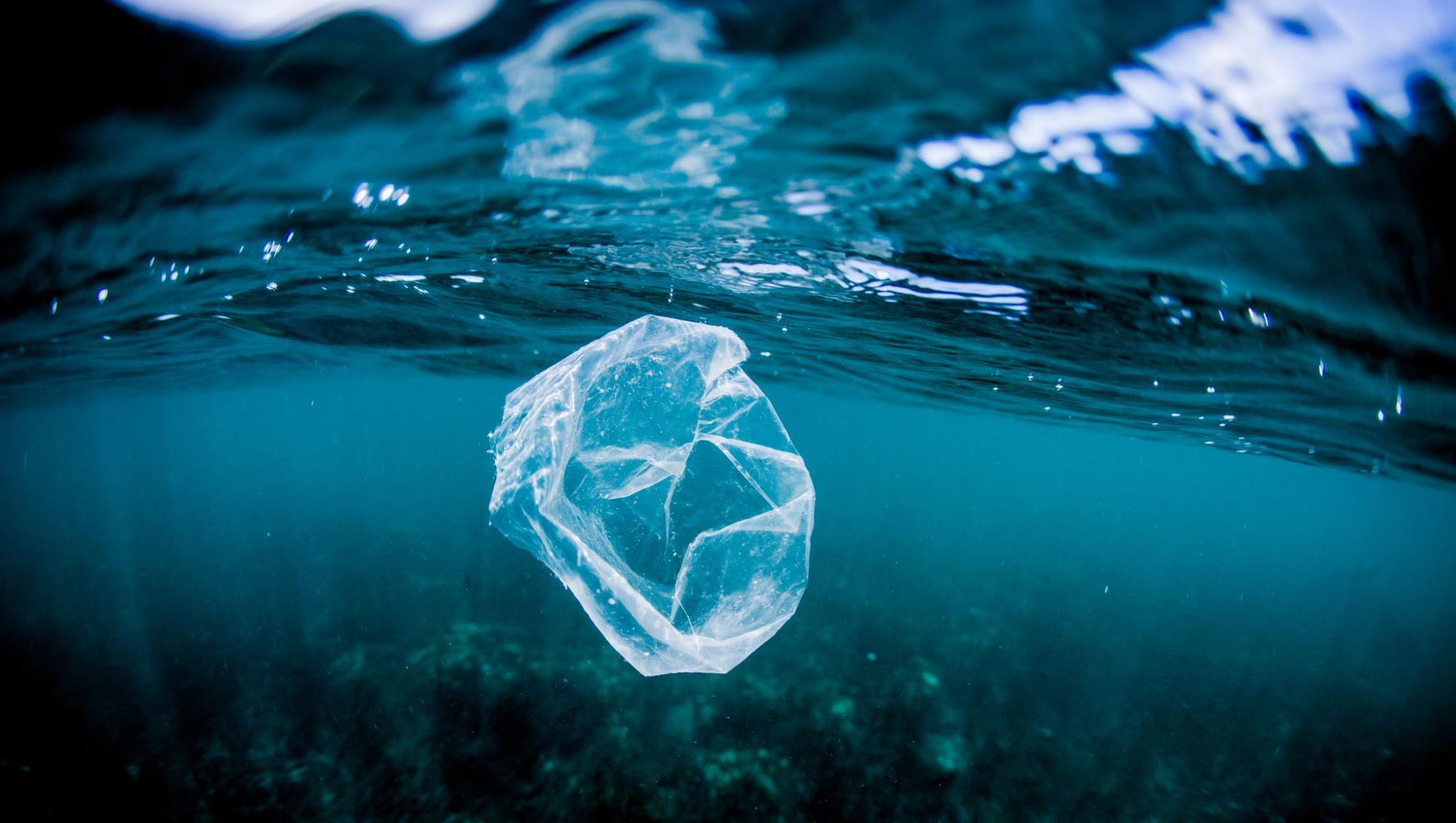 IMPACTO NO SOLO E A AUGA
[Speaker Notes: CONTAMINACIÓN SUELOS Y AGUAS
Impacta en la contaminación de suelos y aguas (entornos terrestres, fluviales y marinos).
Acetato de celulosa (termoplástico) como principal componente de las colillas, NO es biodegradable.
Sustancias tóxicas como metales pesados procedentes de las colillas o los RAEEs, aceites, y otras sustancias químicas (HAPs, nicotina, amoniaco, alquitrán, etc. )
Presencia de microplásticos en suelo y agua: degradación de diversos residuos plásticos abandonados en los entornos naturales.

DESTRUCCIÓN HABITATS E INCENDIOS
Impacto en la salud de los suelos (pueden favorecer la erosión e infertilidad), cambio de las condiciones ambientales de las aguas (Tª, flujos, caudales, etc.), incendios, etc.
Degradación y destrucción de los hábitats naturales, lo que supone un riesgo de extinción para muchas especies de fauna y flora sensibles a la alteración de su medio.

ECONÓMICAS:
La acumulación de residuos en las playas provoca que una reducción en la frecuencia de limpieza de las mismas pueda llegar a disminuir los ingresos turísticos hasta en un 50%. 
EEUU gasta más de 11 millones de dólares al año en limpieza, y Europa hasta 5 millones de euros en limpiar sus costas.
Esto es Hawai.]
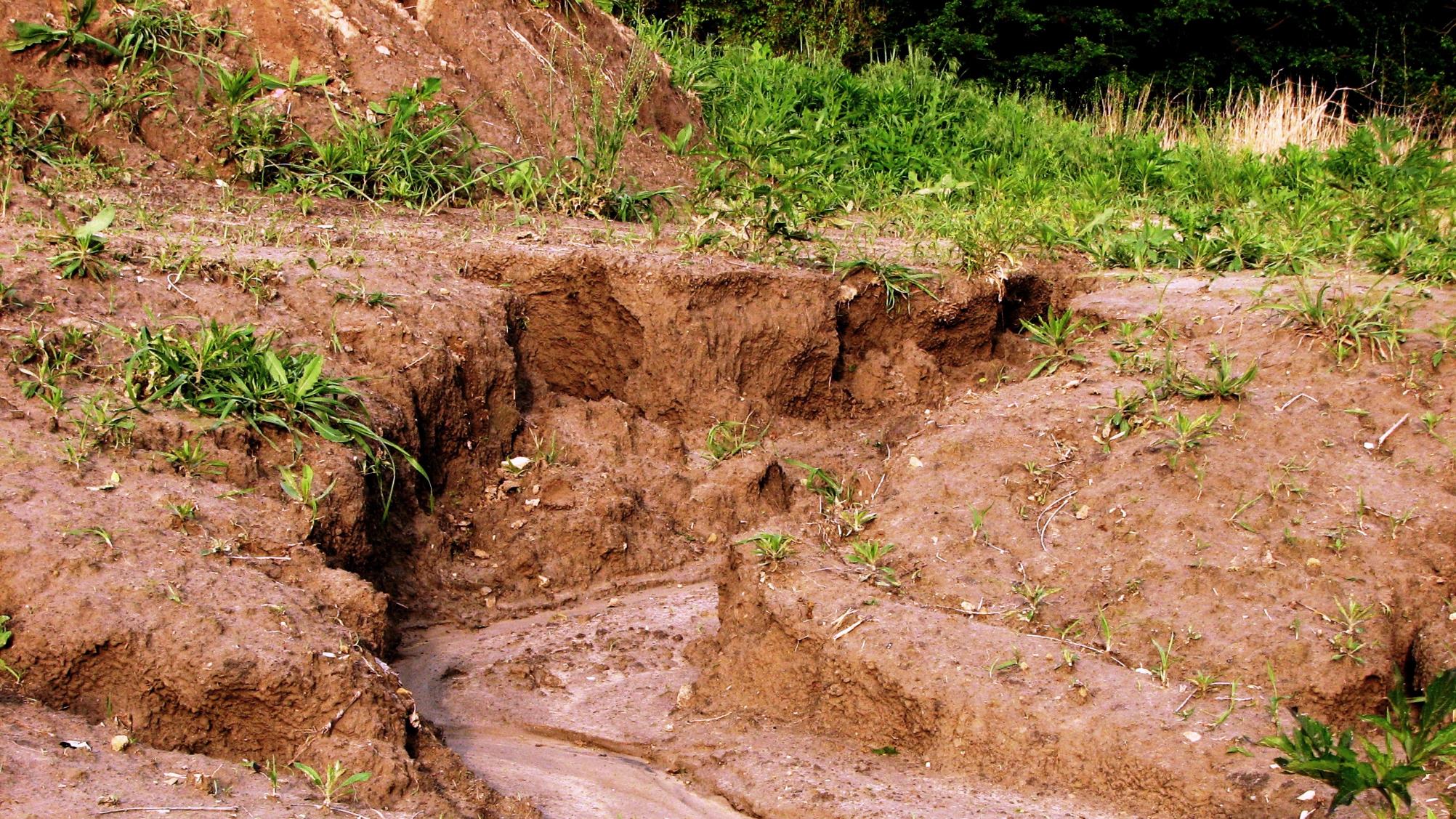 CONTAMINACIÓN DIRECTA
O impacto na saúde do solo pode favorecer a erosión e a infertilidade, o cambio das condicións ambientais das augas (temperatura, caudais, etc.), incendios, etc.
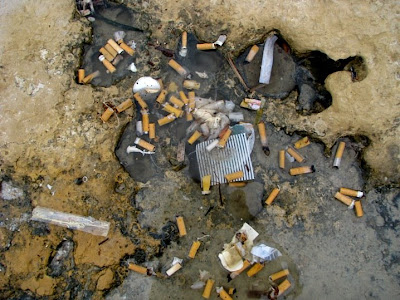 Por exemplo; unha colilla de cigarro, un desperdicio moi común na natureza que…
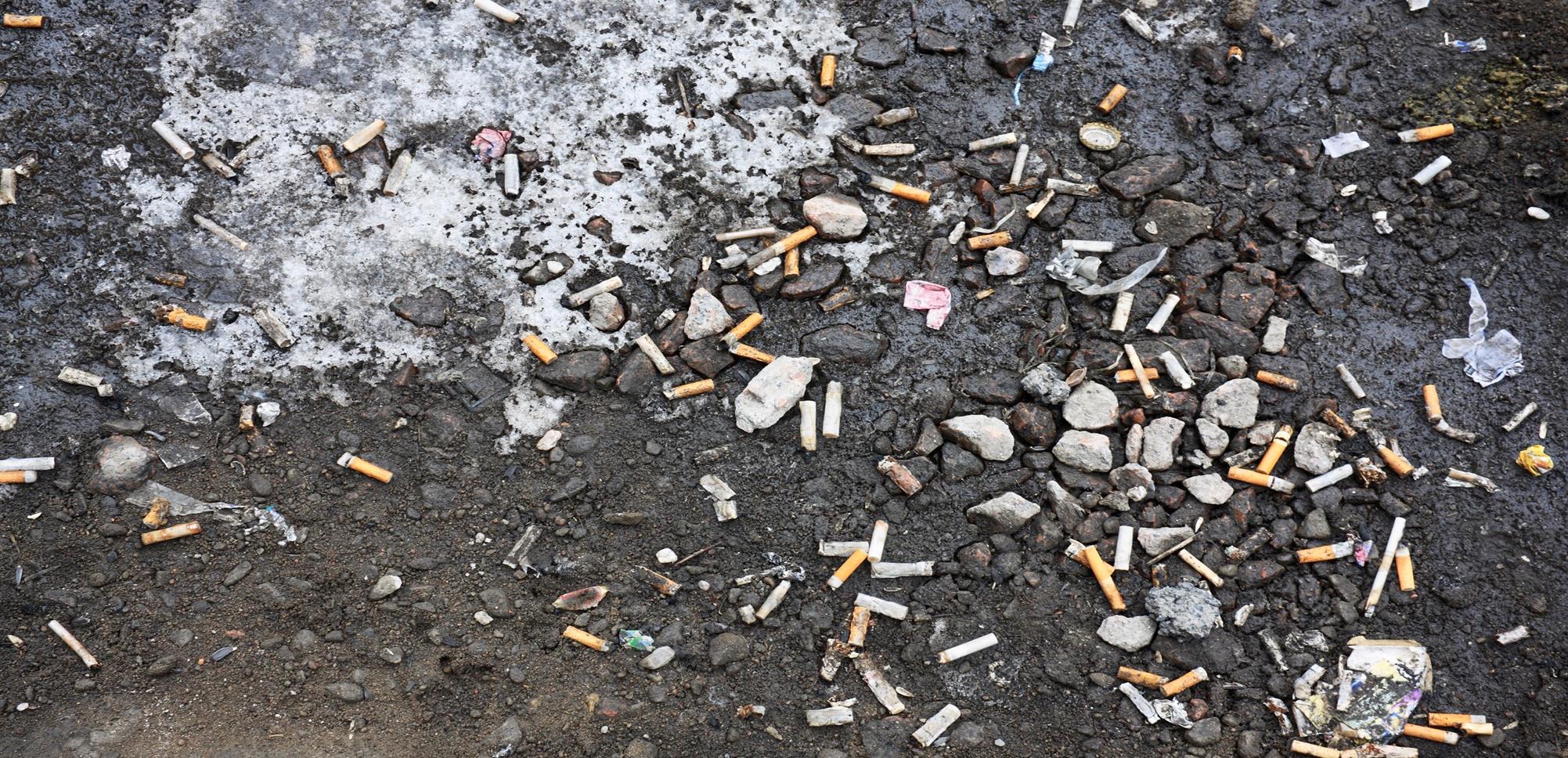 6.000.000.000.000  de colillas de cigarro ao ano recóllense dos nosos ecosistemas.
[Speaker Notes: SUSTANCIAS TÓXICAS en el medio terrestre, fluvial y marino: impacto en biodiversidad y ciclo ecológico.
Pueden favorecer la erosión e infertilidad de los suelos y el cambio de las condiciones ambientales de las aguas: pH, Tª, flujos, caudales, etc.
Provocar incendios, etc. 
Acetato de celulosa es el principal componente de las colillas. Es termoplástico y NO es biodegradable.
Los cigarrillos contienen sustancias tóxicas como nicotina, arsénico, cadmio, tolueno, amoniaco, alquitrán, HAPs, etc. 
6 billones de cigarrillos -> 4,5 billones colillas abandonadas.

Limpiezas de Libera encontramos principalmente: colillas, toallitas húmedas, que contienen plástico en su composición, y otros restos de plástico diferentes tamaños y procedencias según el entorno (tapones de botella, films, agrícolas, aparejos de pesca, bastoncillos de oído).]
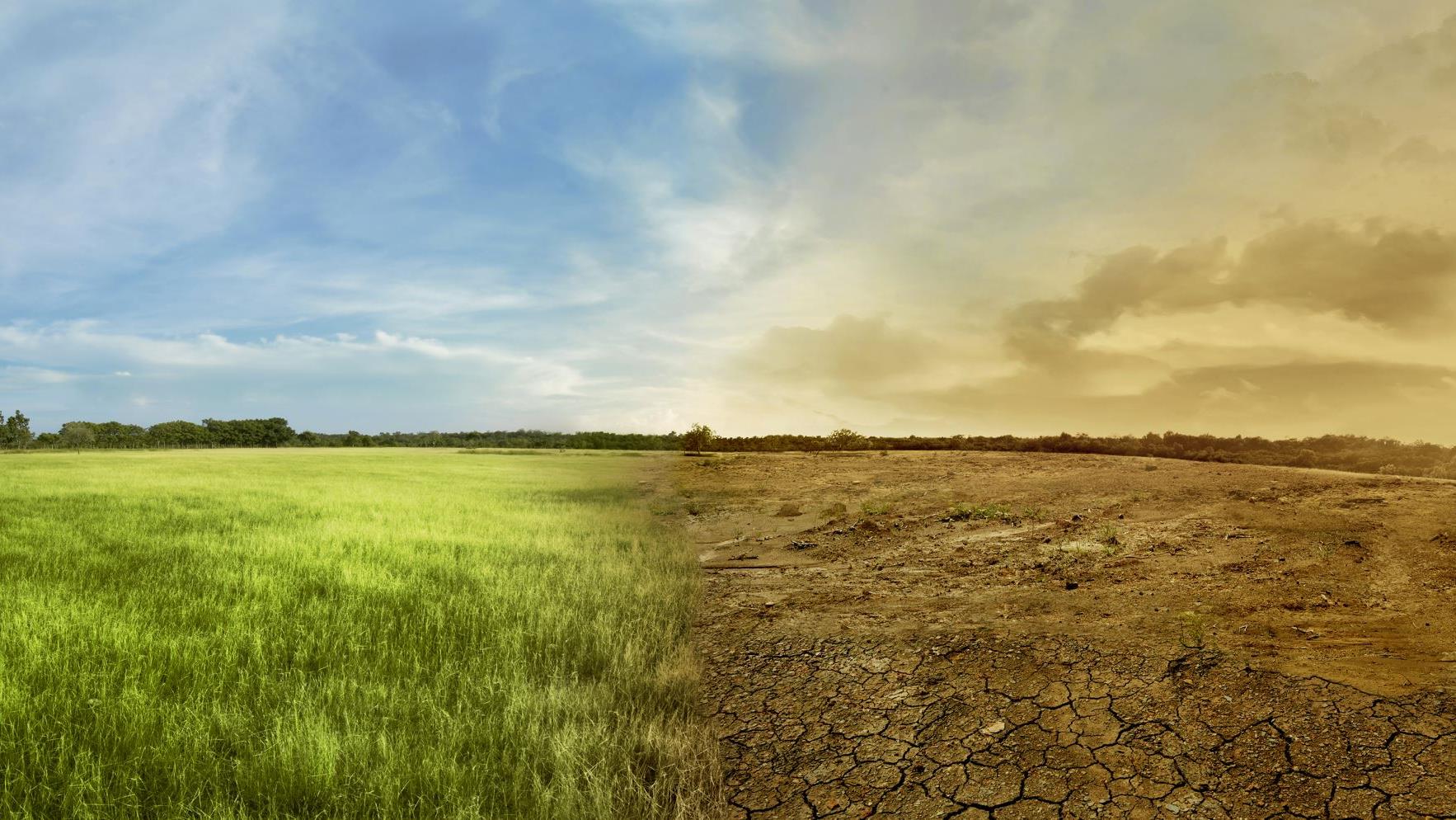 DESTRUCIÓN DO HÁBITAT E INCENDIOS
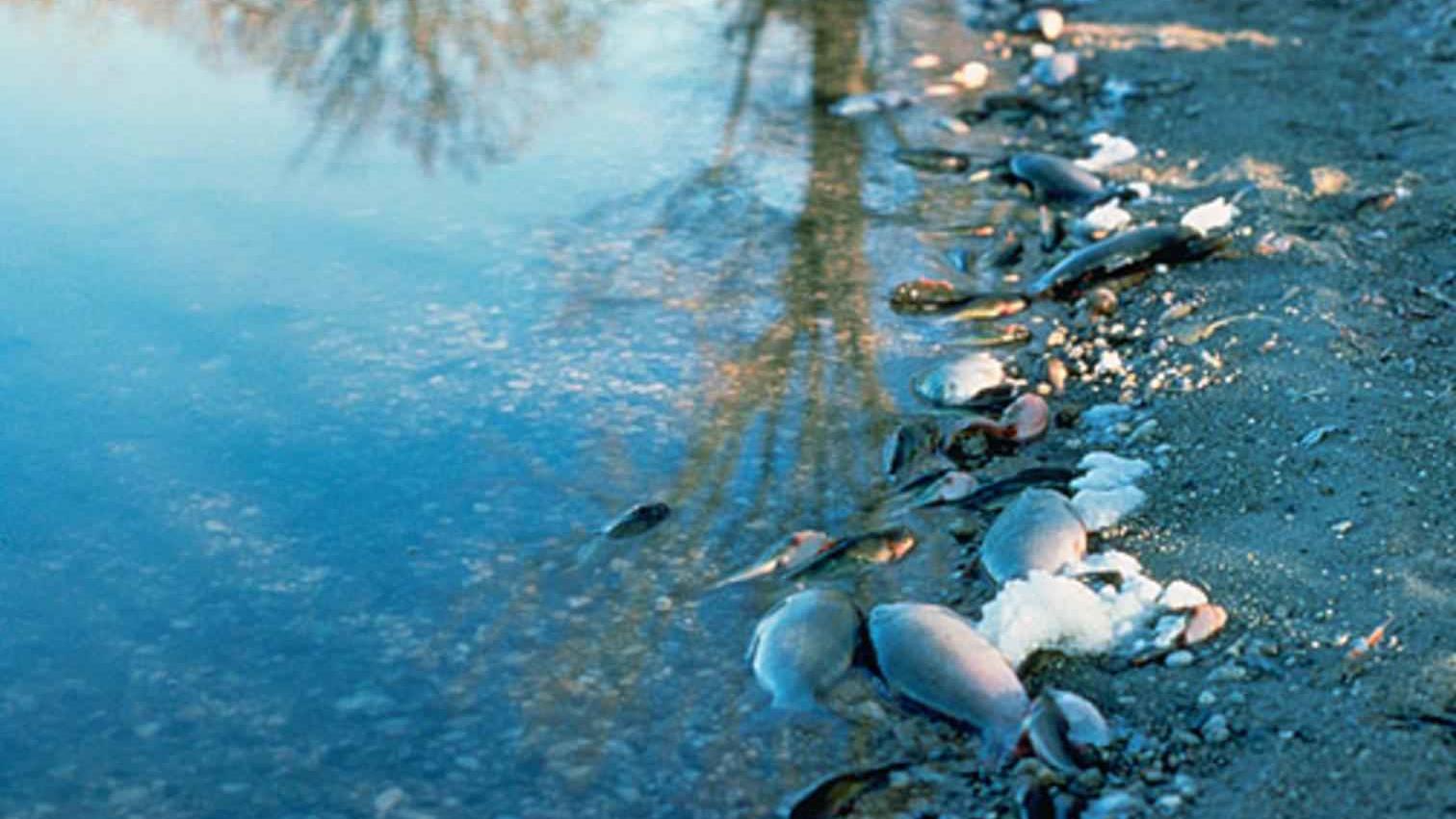 Degradación e destrución de hábitats naturais, que supón un risco de extinción para moitas especies de fauna e flora sensibles á alteración do seu medio..
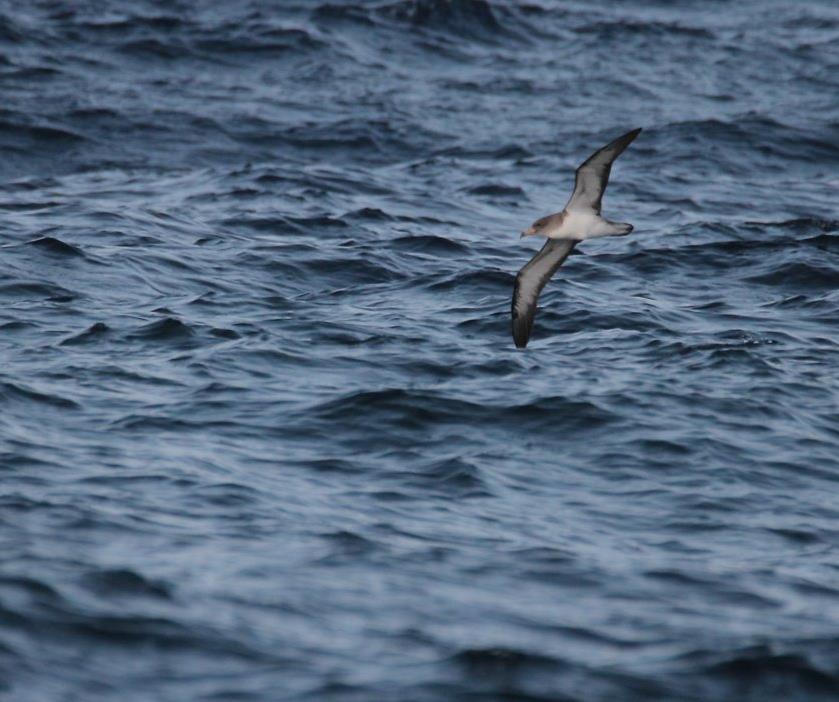 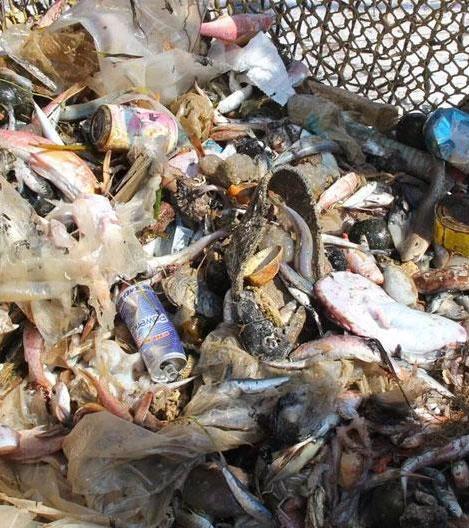 IMPACTO NAS AVES
[Speaker Notes: Las pérdidas económicas ocasionadas por la basuraleza se han estimado en unos 18.000 euros al año de media por buque pesquero visto en el mediterráneo.]
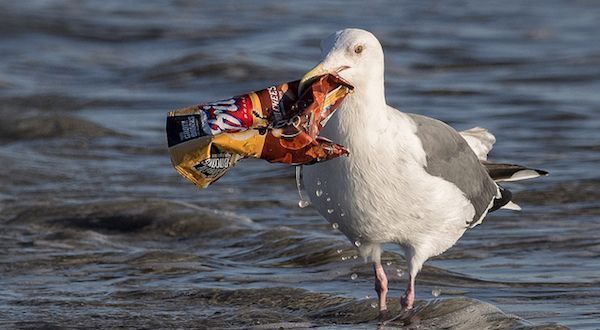 Confunden o lixo flotante con comida ou o inxiren e morren de fame.
Esta foto de Autor desconocido se concede bajo licencia de CC BY-SA.
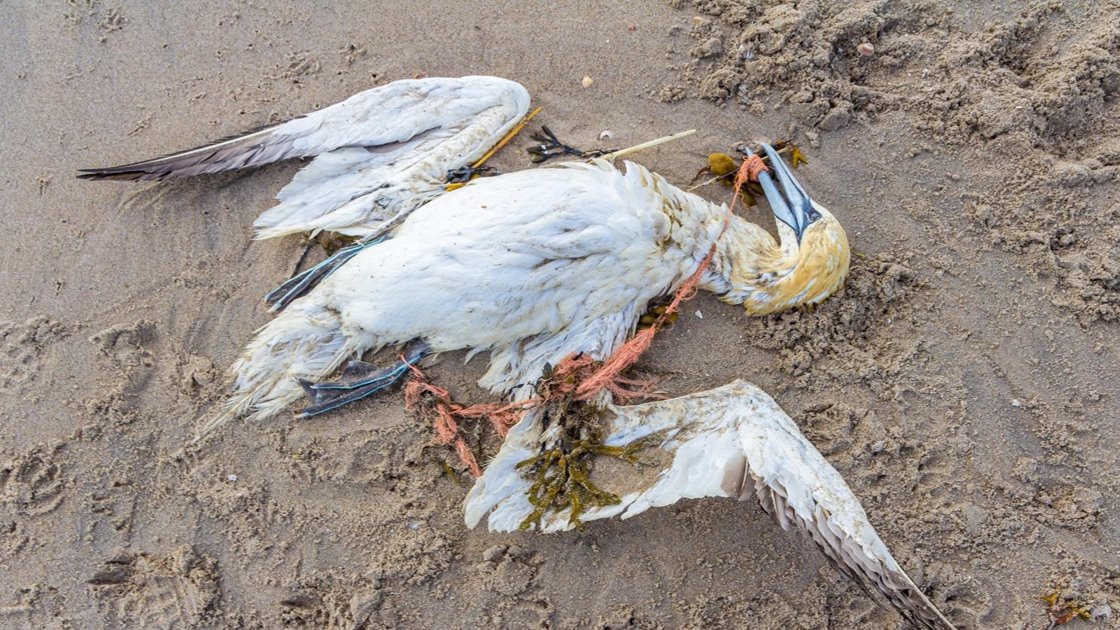 +1.000.000 de aves morren cada ano debido ao lixoraleza
Quedan atrapados no lixoraleza, causando graves danos e mesmo a morte.
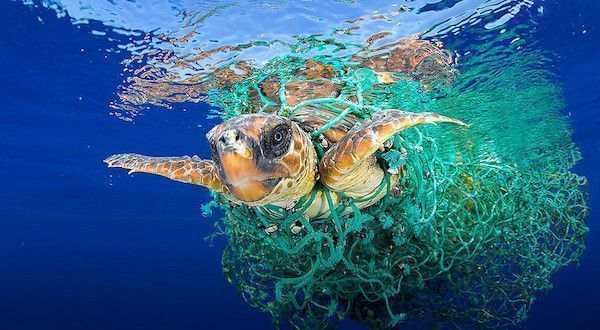 E coma eles morren milleiros de animais mariños.
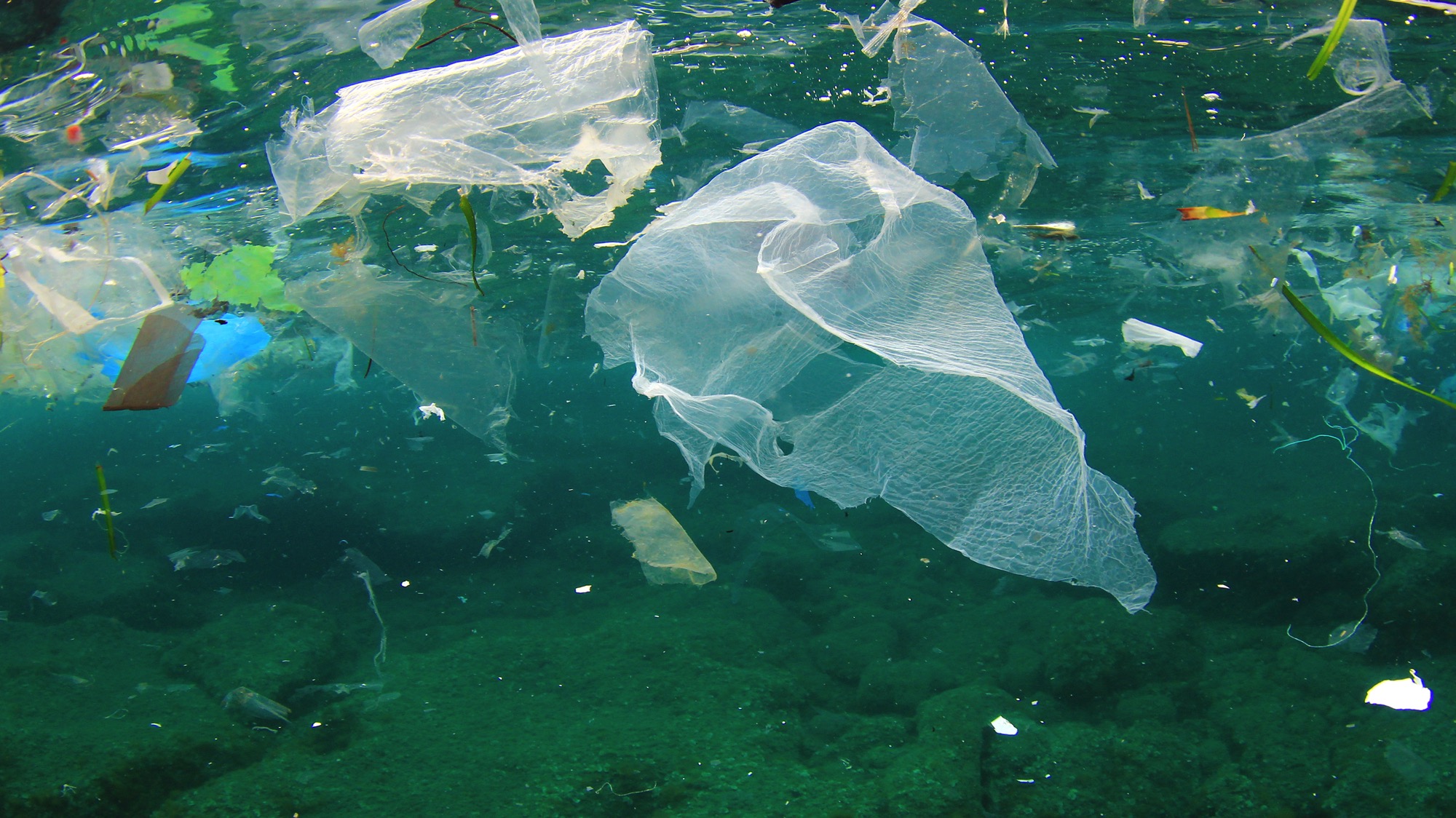 8.000.000 DE TONELADAS DE LIXO AO ANO ACABAN NOS OCÉANOS
[Speaker Notes: Composición basuraleza: muy variada, el plástico es uno de los materiales principales ya que está presente en gran cantidad de productos: envasado, construcción, automoción, agricultura, sector textil, industria pesquera, hasta en productos donde en principio no pensaríamos que se encuentra: las colillas o las toallitas húmedas. 

8 millones de toneladas de plástico llegan cada año a los océanos de todo el mundo. Fuente: WWF., 2019.

En el Pacífico, existe una isla de basura, formada fundamentalmente por fragmentos de plástico flotante que ocupa 1,6 millones de kilómetros cuadrados (más de 3 veces el tamaño de España).

PLÁSTICO: El más empleado, el más abandonado. 
Especialmente en países donde no hay gestión de residuos o es deficiente. 
En 2010, solo cinco países asiáticos (China, Indonesia, Filipinas, Vietnam Sri Lanka) generaron la mitad de basura plástica mal gestionada en todo el planeta.
Baja densidad, se dispersa fácilmente.
Principales sectores de aplicación de plástico en Europa: 40% en envases (industriales, domésticos y comerciales); 20% en construcción y 10% automoción.]
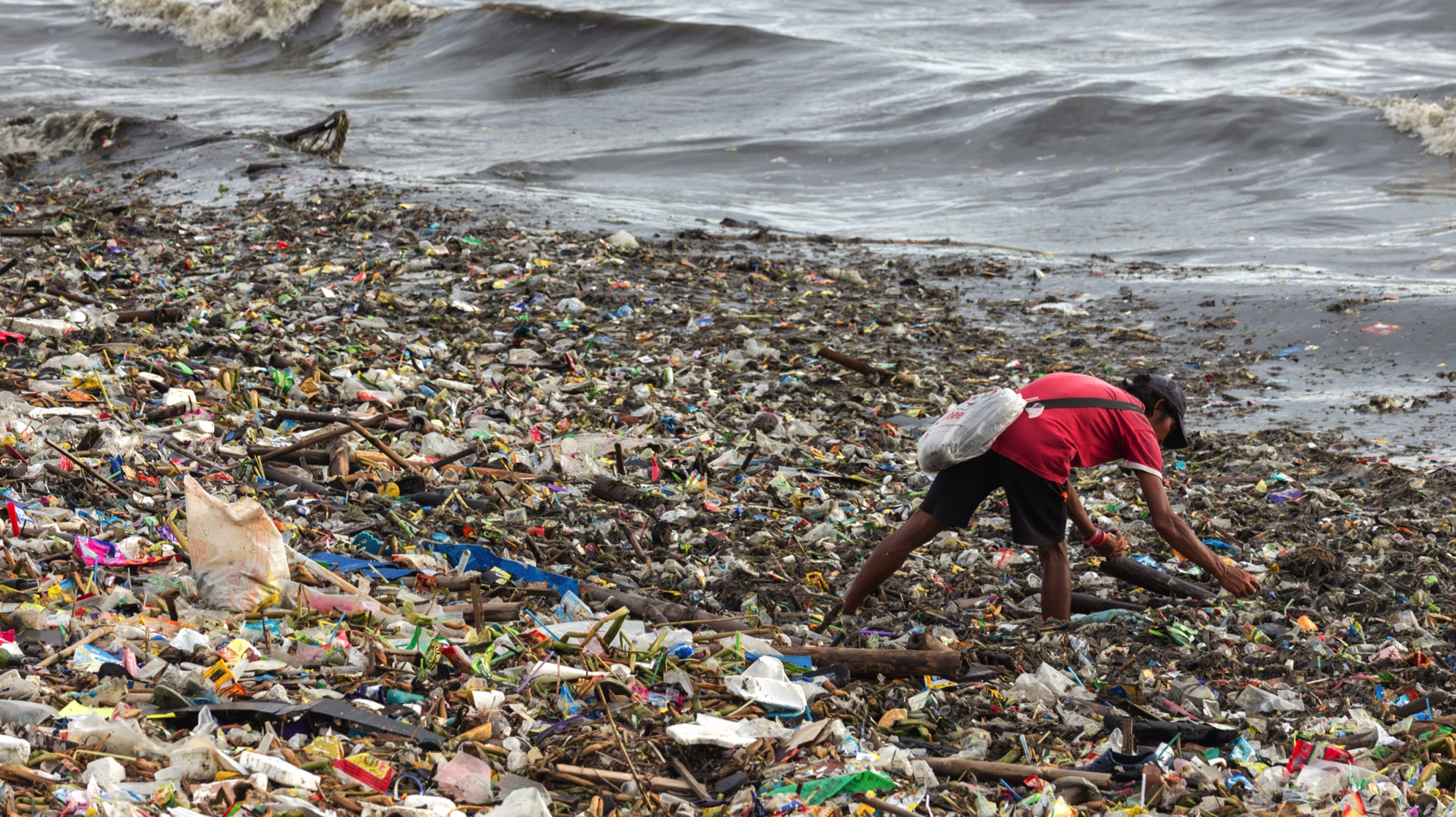 O 80% do lixo procede do noso propio consumo... si, si! da nosa vida cotiá
[Speaker Notes: Aproximadamente el 80% de los residuos plásticos que acaban en el mar son de origen terrestre.

Se sabe que solo diez ríos de Asia y África son los responsables del transporte de más del 90% de residuos plásticos procedentes de fuentes fluviales que llegan a los océanos. Si se tiene en cuenta que más del 80% de los residuos plásticos presentes en los océanos provienen de fuentes terrestres, se obtiene que los cauces de estos ríos son “puntos calientes” de abandono de estos residuos en la naturaleza.
Fuente: Christian Schmidt, Tobias Krauth, and Stephan Wagner. 2017. “Export of Plastic Debris by Rivers into the Sea”. American Chemical Society]
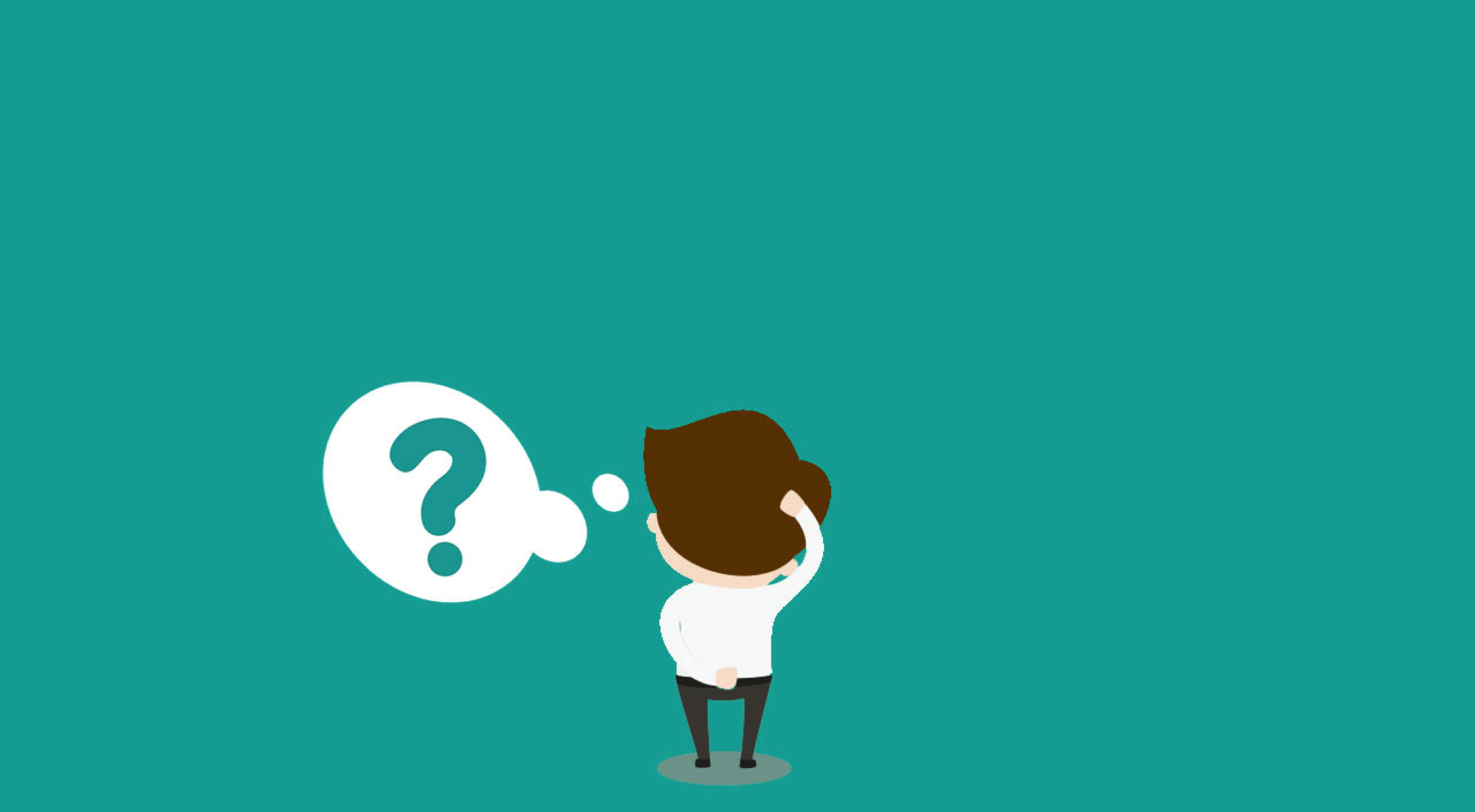 ¿HAI UNHA SOLUCIÓN PARA O
?
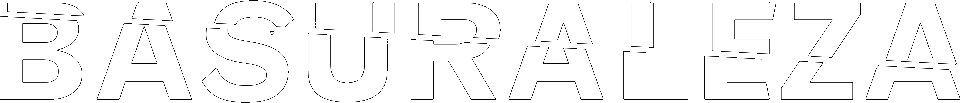 [Speaker Notes: La basuraleza es un problema que nos afecta a todos, y también es un problema que debemos solucionar entre todos.]
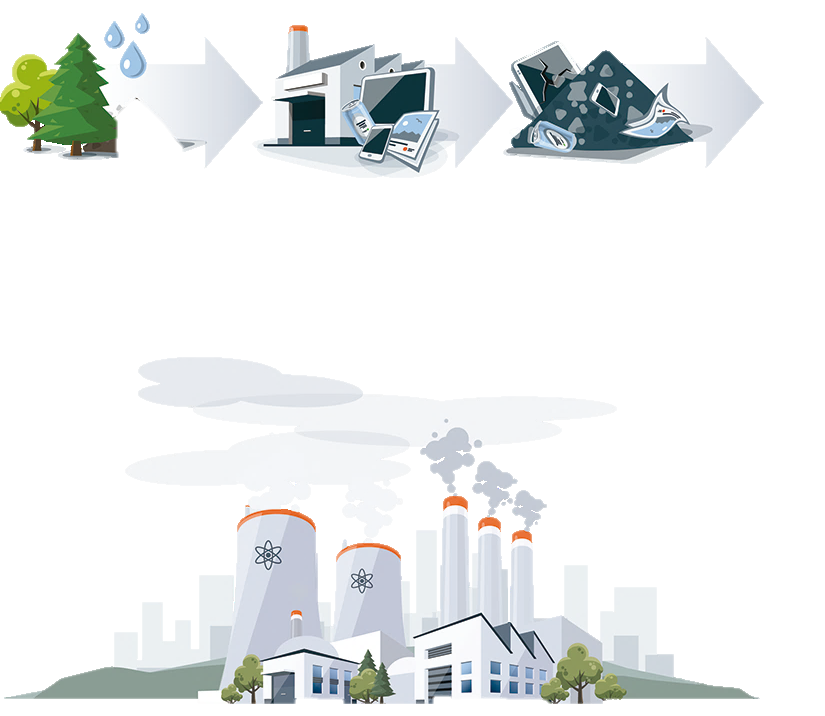 EN LUGAR DUNHA ECONOMÍA INSOSTIBLE ONDE:​
ECONOMÍA LINEAL
Extraemos materias primas da natureza, transformámolas e eliminamos despois do seu uso
[Speaker Notes: Aproximadamente el 80% de los residuos plásticos que acaban en el mar son de origen terrestre.

Se sabe que solo diez ríos de Asia y África son los responsables del transporte de más del 90% de residuos plásticos procedentes de fuentes fluviales que llegan a los océanos. Si se tiene en cuenta que más del 80% de los residuos plásticos presentes en los océanos provienen de fuentes terrestres, se obtiene que los cauces de estos ríos son “puntos calientes” de abandono de estos residuos en la naturaleza.
Fuente: Christian Schmidt, Tobias Krauth, and Stephan Wagner. 2017. “Export of Plastic Debris by Rivers into the Sea”. American Chemical Society]
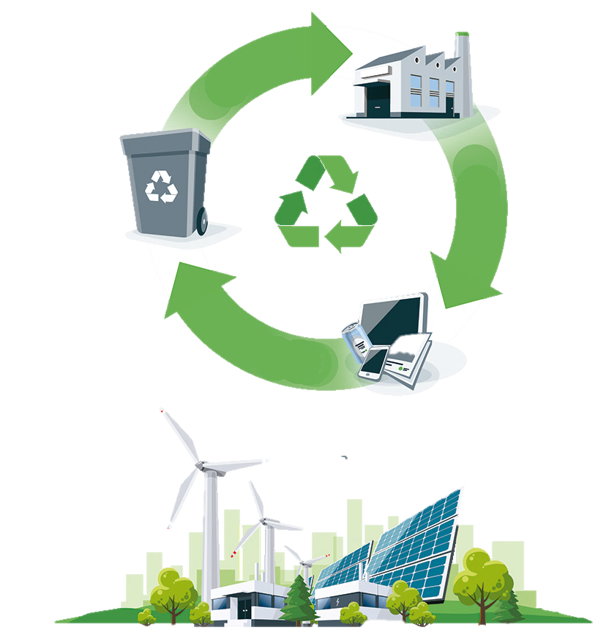 COMPROMETEMOS POR UN MODELO DE PRODUCIÓN E ECONOMÍA SOSTIBLE ONDE:compartir, alugar, reutilizar, reparar, renovar e reciclar materiais e produtos existentes tantas veces como sexa posible para crear valor engadido
ECONOMÍA CIRCULAR
[Speaker Notes: Aproximadamente el 80% de los residuos plásticos que acaban en el mar son de origen terrestre.

Se sabe que solo diez ríos de Asia y África son los responsables del transporte de más del 90% de residuos plásticos procedentes de fuentes fluviales que llegan a los océanos. Si se tiene en cuenta que más del 80% de los residuos plásticos presentes en los océanos provienen de fuentes terrestres, se obtiene que los cauces de estos ríos son “puntos calientes” de abandono de estos residuos en la naturaleza.
Fuente: Christian Schmidt, Tobias Krauth, and Stephan Wagner. 2017. “Export of Plastic Debris by Rivers into the Sea”. American Chemical Society]
AS 3 Rs…
Diminuír
Reciclar
Reutilizar
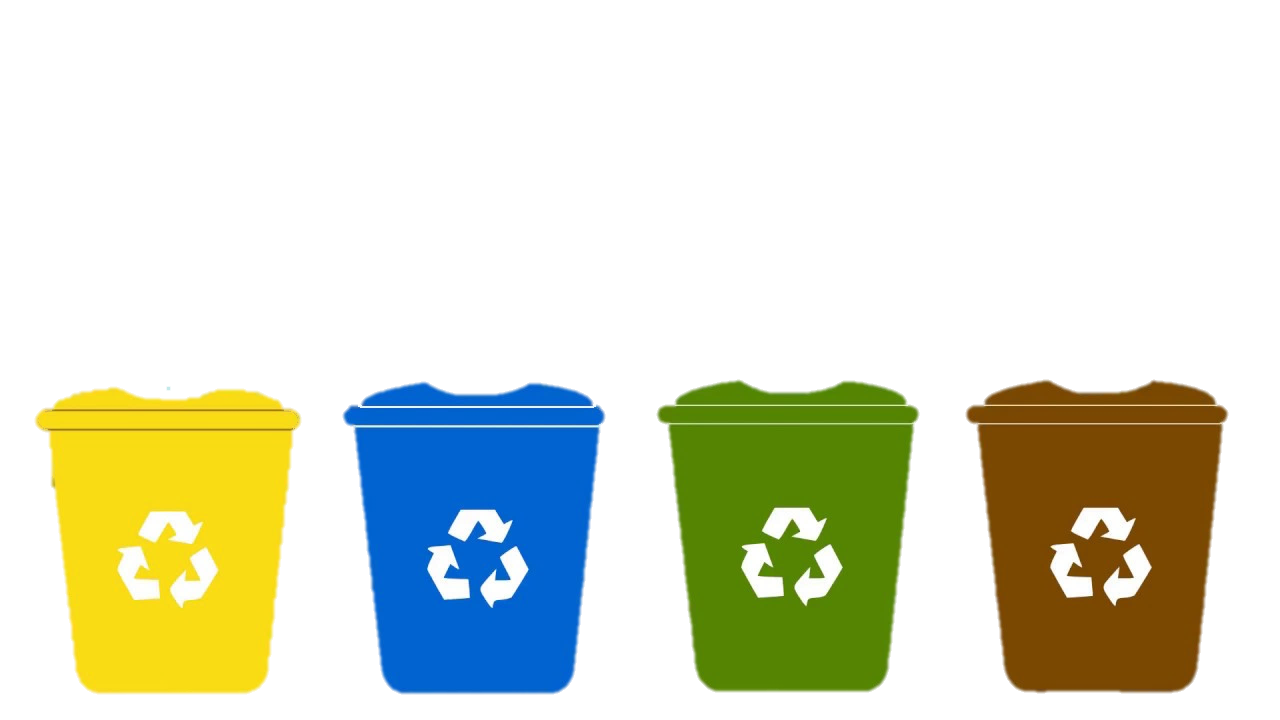 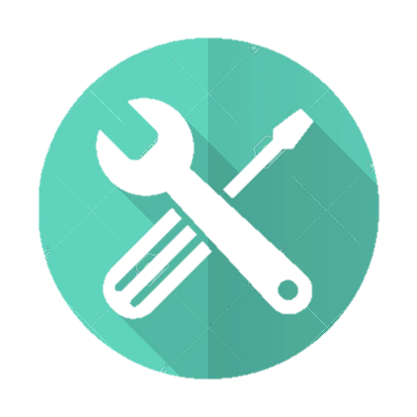 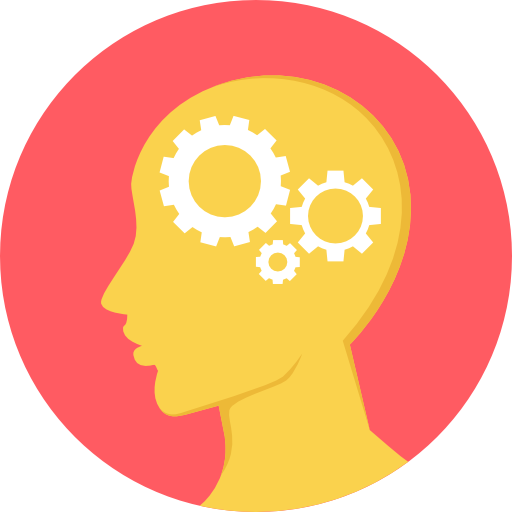 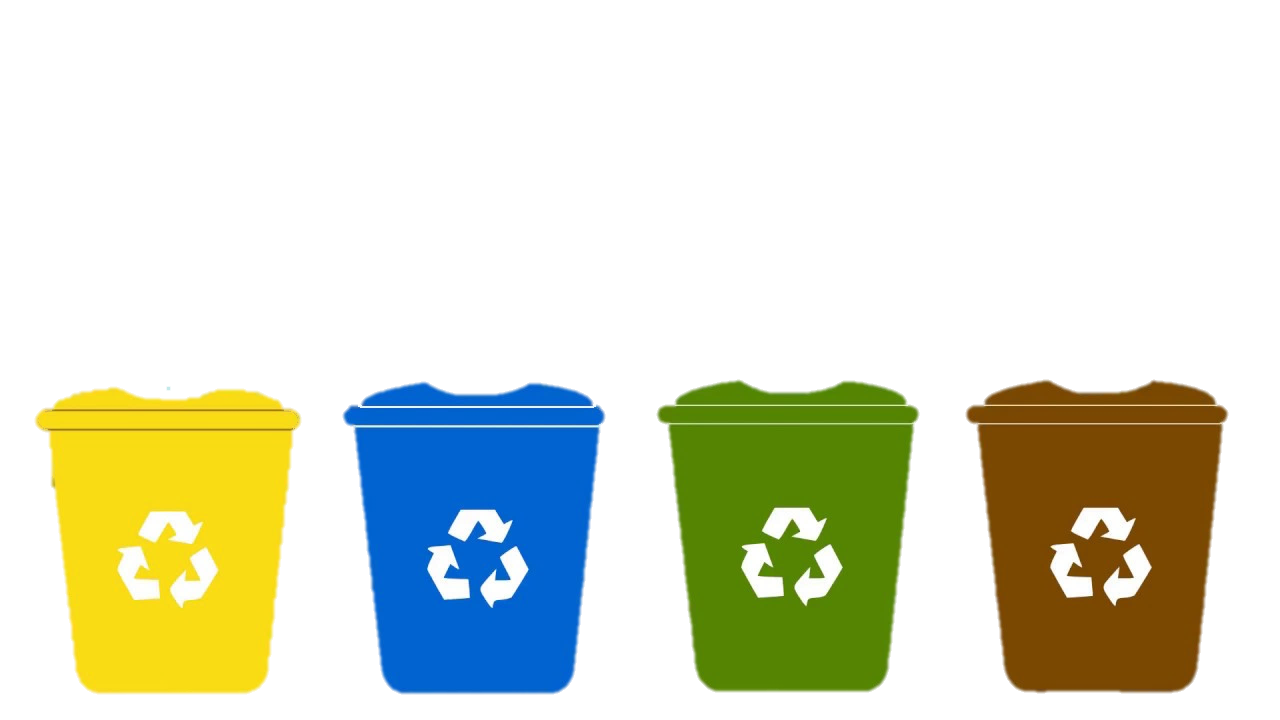 [Speaker Notes: EL ORDEN DE FACTORES SÍ ALTERA EL PRODUCTO…]
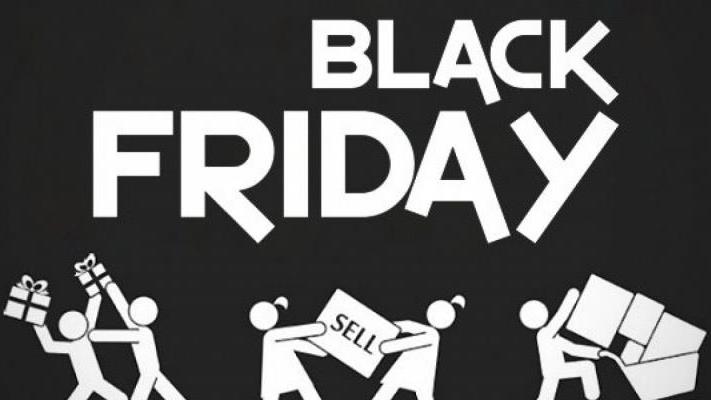 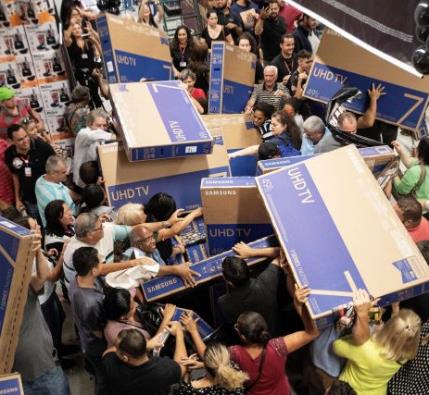 DIMINUÍR
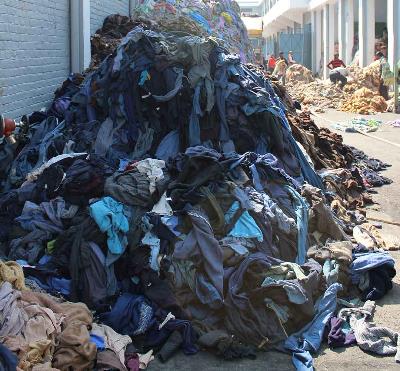 [Speaker Notes: REDUCIR ES CONSUMIR DE MANERA RESPONSABLE
Generar menos residuos. El mejor residuo es el que no se genera. No partamos del menos contaminante.
Comprar productos poco envasados, evitando los envases de un solo uso. 

DATOs: un camión de basura lleno de textil es enviado a un vertedero o quemado cada segundo. Más de la mitad de la producción del fast-fashion es desechada antes del año. Se necesitan 2.700 litros de agua para fabricar una camiseta de algodón, lo que suele beber una persona en 2 años y medio.

PROPUESTA: Antes de comprar un producto envasado pensemos si es necesario y en tal caso elijamos envases sostenibles con el medio ambiente.
Elegir envases reutilizables frente a los desechables, como las bolsas de un solo uso.
 
PROPUESTA: Cuando vayas a la compra lleva tu propia bolsa y llénala solo con lo que necesites.]
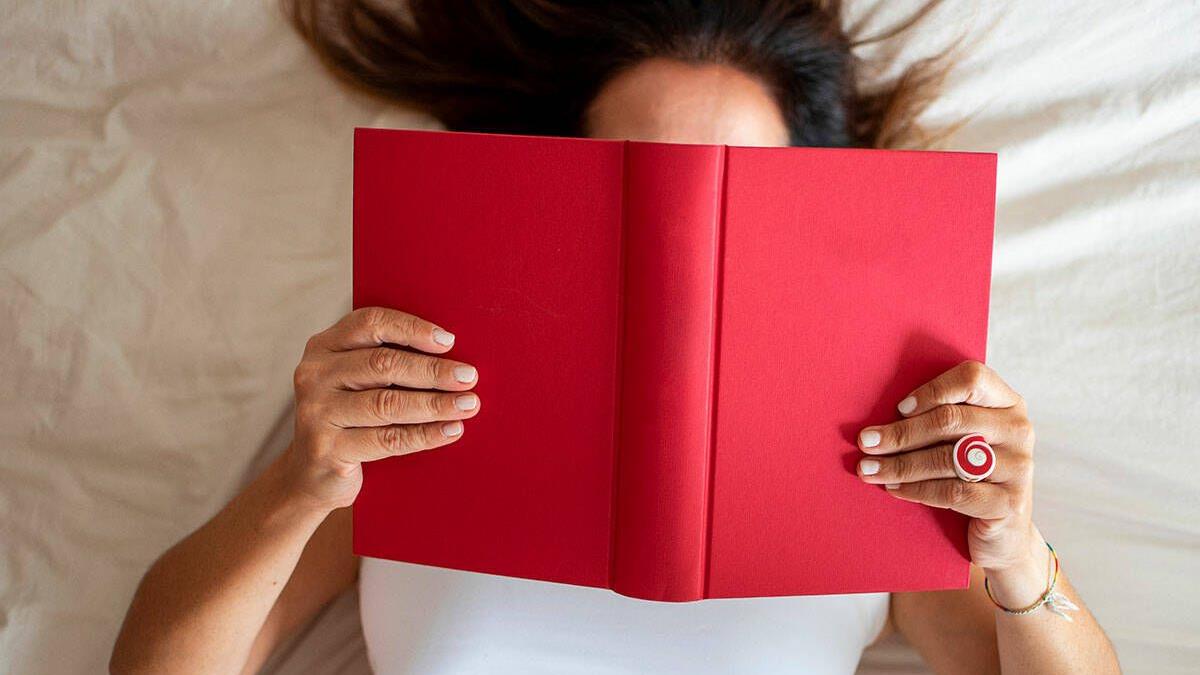 REUTILIZAR
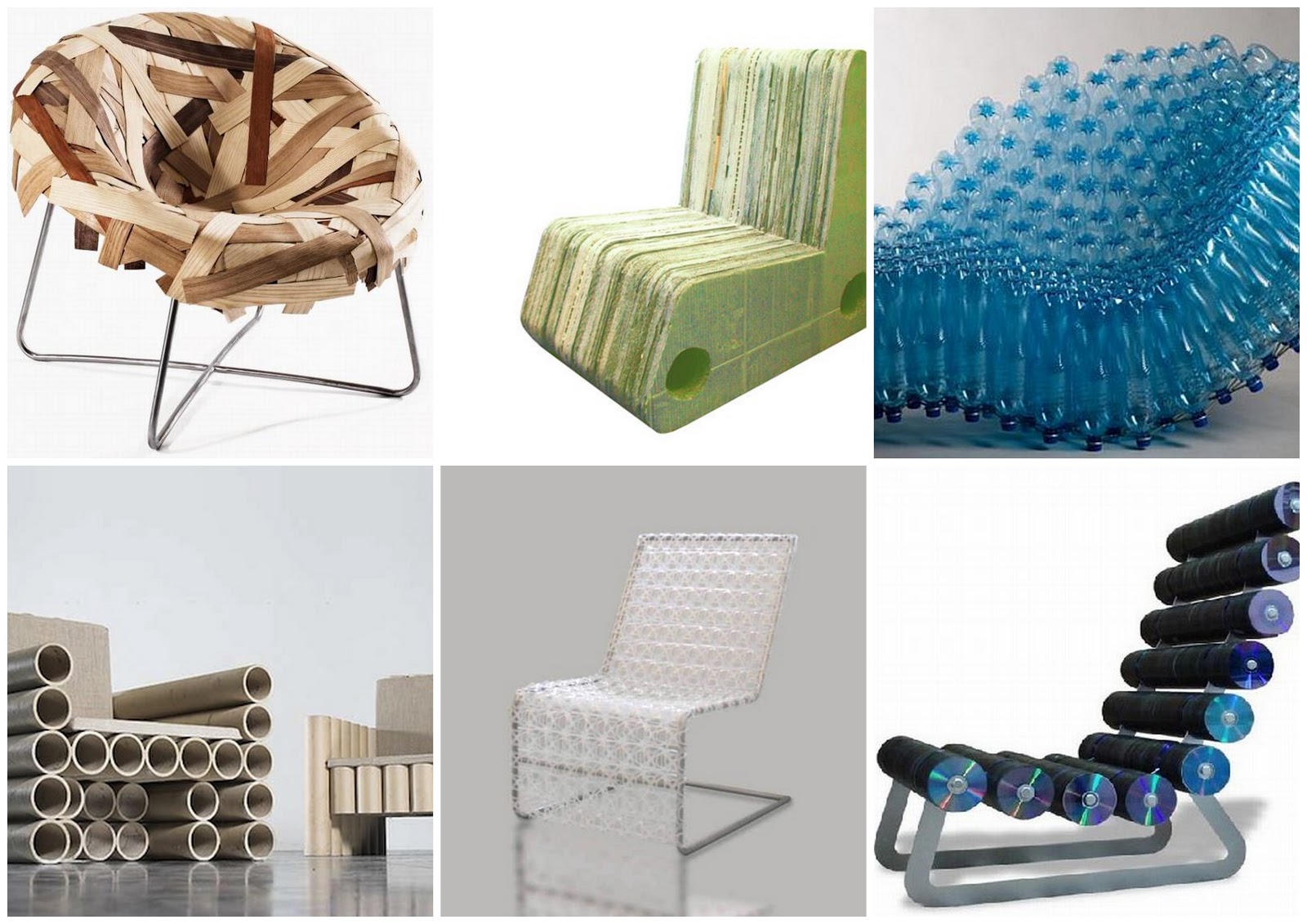 RECICLAR
Esta foto de Autor desconocido se concede bajo licencia de CC BY-ND.
REDESEÑO
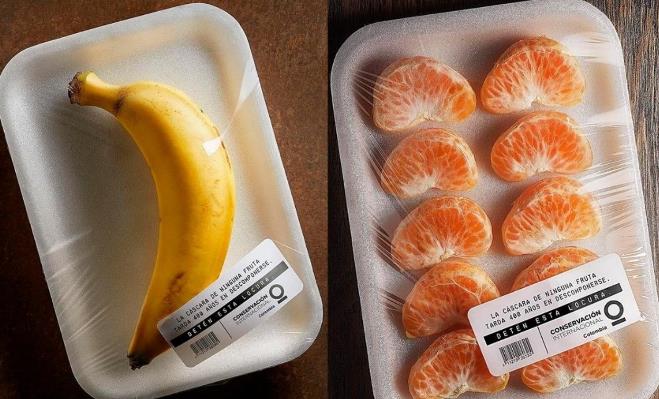 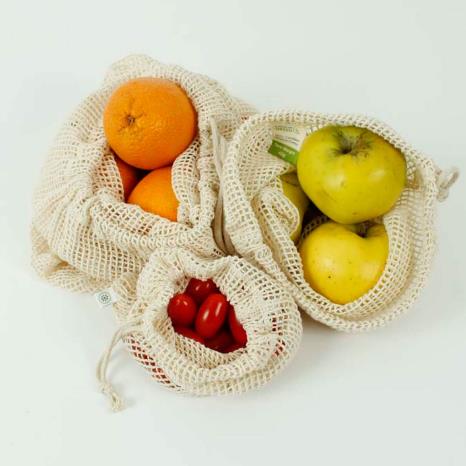 MANDARINA PELADA
PLÁTANOS EN PLÁSTICO
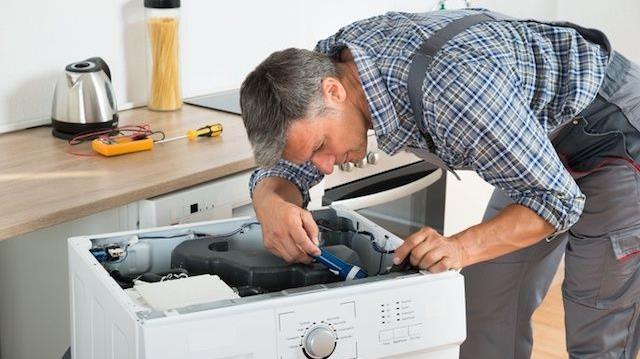 REPARAR
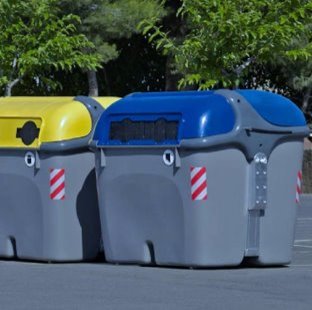 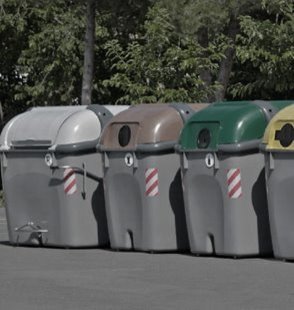 RENOVAR
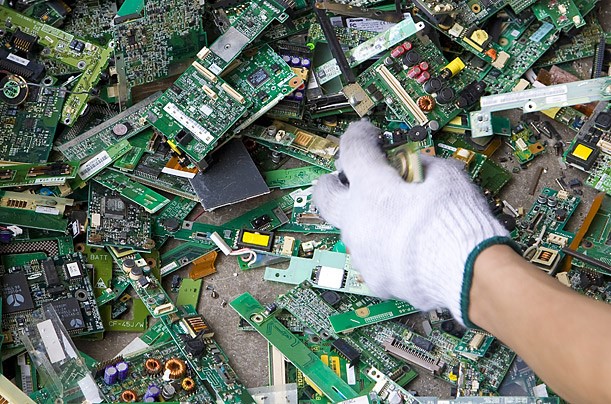 RECUPERAR
Esta foto de Autor desconocido se concede bajo licencia de CC BY-SA.
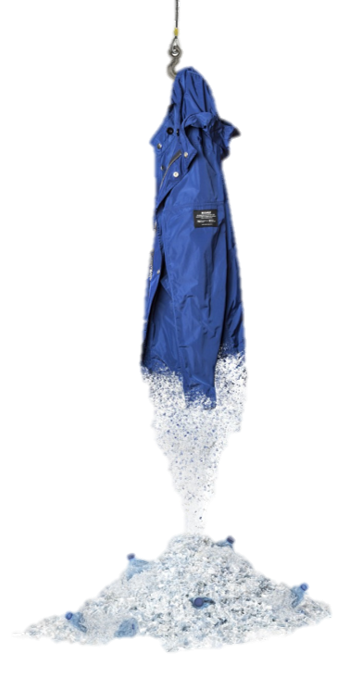 70 botellas de PET =1m de tejido
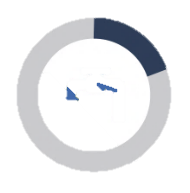 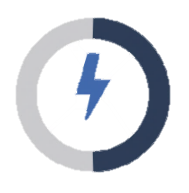 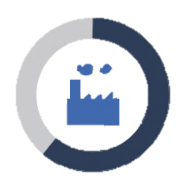 20% REDUCIÓN DO CONSUMO DE AUGA
50% 
REDUCIÓN DO COSUMO ENERXÉTICO
60% 
REDUCIÓN DO 
EMISIÓNS DE CO2
[Speaker Notes: RECICLAR
Gestionar correctamente nuestros residuos.
Separa correctamente todos los residuos que generamos para su reciclado.
No arrojar ningún tipo de residuo al medio natural (ni en la ciudad), ni usar el WC para estos fines.

1 CAMISETA DE ALGODÓN VIRGEN NECESITA 2,500 L DE AGUA.
1 CAMISETA DE ALGODÓN RECICLADO, 0 L. PORQUE EL RECICLADO ES UN PROCESO MECÁNICO.]
¿E SE SABÍAS QUE HAI UN 
8º R?
[Speaker Notes: EL ORDEN DE FACTORES SÍ ALTERA EL PRODUCTO…]
RECOLLER
LIXORALEZA E INFORMACIÓN
[Speaker Notes: BASURALEZA E INFORMACIÓN

Participar en las actividades organizadas de recogida de residuos y toma datos a través de la ciencia ciudadana: así conseguiremos conocer mejor donde se acumulan, qué tipo y cantidad, tan importante para PONER SOLUCIÓN AL PROBLEMA.
Así generaremos conciencia educando en nuestro entorno social sobre el grave problema de la basuraleza.]
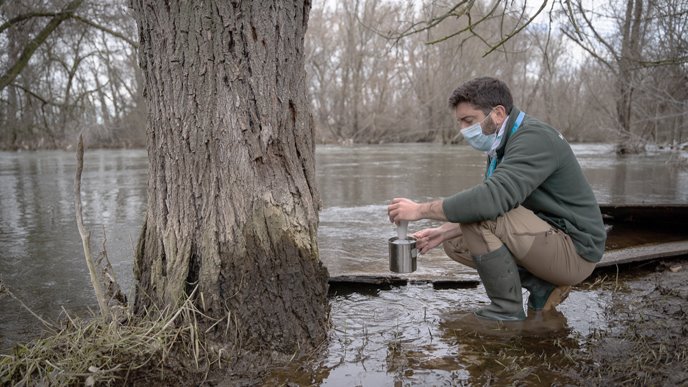 CIENCIA CIDADÁA través da aprendizaxe activa
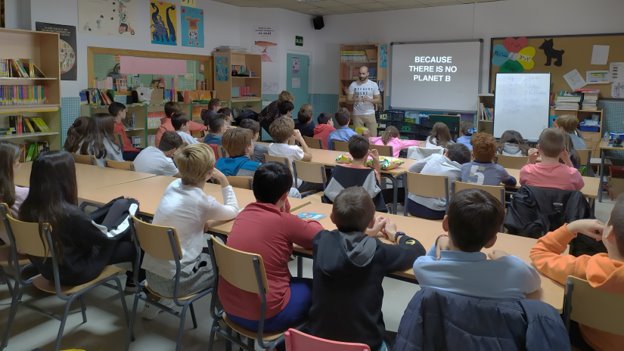 SENSIBILIZACIÓN dentro e fóra da aula, con recursos educativos abertos
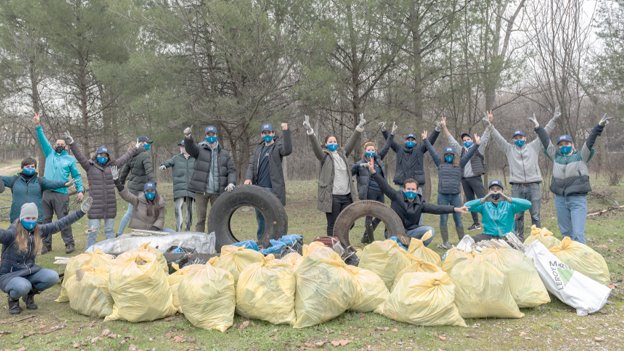 IDENTIFICACIÓN DE PROBLEMAS Metodoloxía de aprendizaxe e servizo
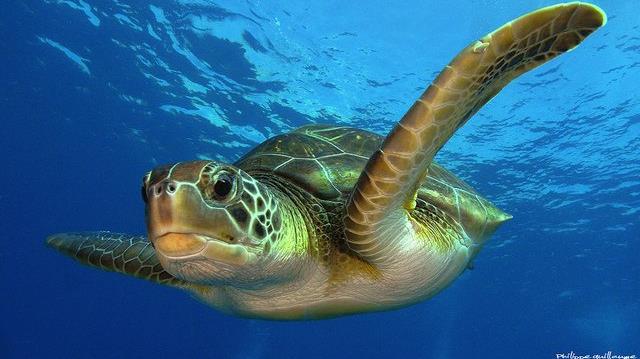 FORMA PARTE DO CAMBIO CON AULAS LIBERA
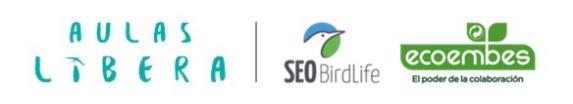